Geodesy for the GeographerPreparing for NSRS Modernization
Pennsylvania GIS Conference
April 2023
Jeff Jalbrzikowski, P.S., GISP, CFS
Appalachian Regional Geodetic Advisor
jeff.jalbrzikowski@noaa.gov
240-988-5486
Organizational Structure
-Department of Commerce (DoC)
					(~47,000 employees)
			
			-National Oceanic and Atmospheric 						Administration (NOAA)
					
			-National Ocean Service (NOS)
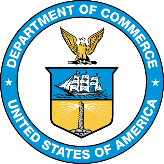 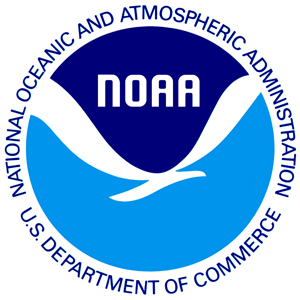 -National Geodetic Survey (NGS)
						(~175 employees)
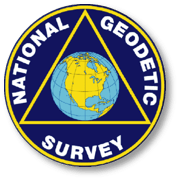 [Speaker Notes: -We are the Federal Government’s oldest scientific agency.
-part of the Executive Branch
-I know it can seem kind of strange that NGS is part of the NOS, but the origins of NGS lie with the C&GS.
-we are a “Program Office” of the NOS
Survey of the Coast – 1807
Coast Survey – 1836
Coast and Geodetic Survey – 1878
NGS since 1970]
Organizational Structure
We’re not USGS, we’re NGS
-Department of Commerce (DoC)
					(~47,000 employees)
			
			-National Oceanic and Atmospheric 						Administration (NOAA)
					
			-National Ocean Service (NOS)
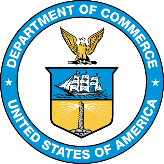 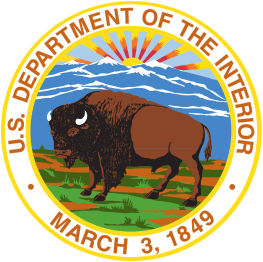 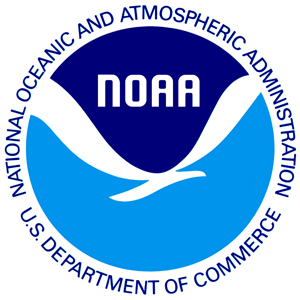 -National Geodetic Survey (NGS)
						(~175 employees)
≠
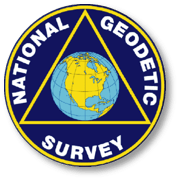 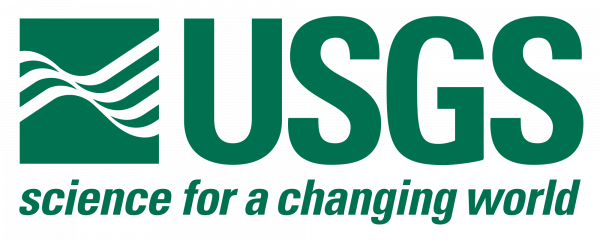 [Speaker Notes: -as you can read my slide, I like to point that out because over my 2 years at NGS I’ve seen and heard this misunderstanding quite a bit
-don’t worry! it doesn’t offend us! and we do work closely with USGS, but we are separate agencies within totally different departments of the federal government]
NGS Mission
To define, maintain and provide access to the National Spatial Reference System (NSRS) to meet our Nation’s economic, social, and environmental needs.
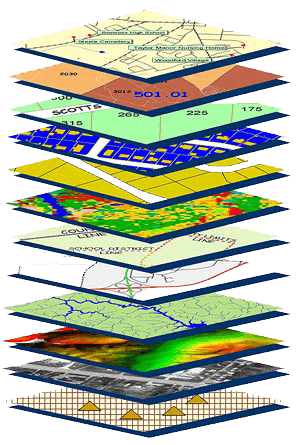 NSRS
[Speaker Notes: NGS develops and maintains the National Spatial Reference System, a national coordinate system that provides the foundation for transportation, navigation, land record systems, mapping and charting efforts, and a multitude of scientific and engineering applications

CLICK

You’ve all seen this or some similar graphic I’m sure.  That bottom layer… that’s our baby, the NSRS.]
Modernizing the NSRS
Updating all NSRS coordinates
Replace existing datums with new datums
Replacing existing SPCS83 with new SPCS2022
Accounting for coordinates changing with time
Improving NGS products and services
Simplifying customer contributions
Making the NSRS:
More accurate
More accessible
More efficient
Rollout in
2025
Regional Geodetic Advisor Program
14 RGAs across the country
2 positions currently filled by temporary details
Alaska; Mid-Atlantic (being DE, MD, VA, NC, SC, GA, PR, VI)
Plus our Chief of Regional Advisor Branch
Christine Gallagher
Recently transitioned from other NGS role
We’re the eyes and ears of the agency
Support NGS HQ in Silver Spring, MD
Pester NGS HQ in Silver Spring, MD 
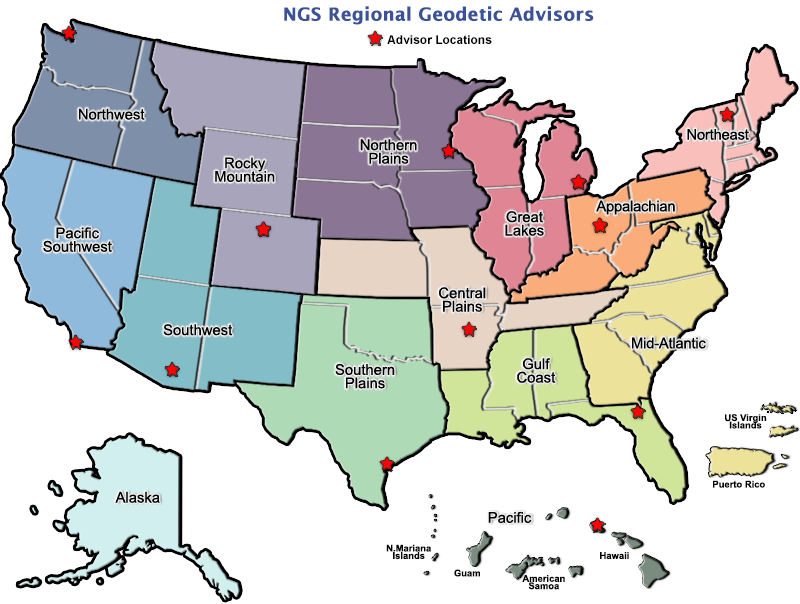 geodesy.noaa.gov/ADVISORS/
[Speaker Notes: -14 Regional Advisors, we’ve transitioned from a State-based to a Regional Program
-our advisors homepage up there at the top, also easy to find us by querying any major search engine for “ngs advisors”
-if you know Ross Mackay, he is our Chief Advisor, I report to him… 
**ya know, I don’t know why they don’t make him put his photo up here
-we do have one vacant advisor position, that was recently advertised and John up there in Wisconsin is officially retired in oh… 18 days]
Regional Geodetic Advisor Program
We are here to support:
You
Your constituents or customers
Our Federal Partners/Agencies
Questions about NSRS Modernization?
Reach out now
Be prepared
Terminology - Changing Coordinates
Conversion
change the type of coordinate
NAD83(2011) latitude & longitude  NAD83(2011) SPCS
Transformation
change the datum of coordinate
NGVD29 height  NAVD88 height
NAD 27 latitude & longitude  NAD 83(2011) latitude & longitude
Propagation
change the epoch of coordinate
NATRF2022 epoch 2020.00 to NATRF2022 epoch 2023.243
[Speaker Notes: Historically NGS has been inconsistent with these top two words.  
Going forward, we will use them as:
Conversion:  Meaning to change the type of coordinate without changing the datum or frame
Transformation:  Meaning to change the datum or frame, without changing the type of coordinate]
NATRF2022
North American Terrestrial Reference Frame of 2022
will replace
NAD83
North American Datum of 1983
Technically, not just NATRF2022 but also its sister TRFs…
Four TRFs for Modernized NSRS
North American Terrestrial Reference Frame of 2022
	(NATRF2022)

Pacific Terrestrial Reference Frame of 2022
	(PATRF2022)

Caribbean Terrestrial Reference Frame of 2022
	(CATRF2022)

Mariana Terrestrial Reference Frame of 2022
	(MATRF2022)
Plate-Fixed NSRS TRFs
ITRF
Frame = constant
NA Plate = rotating
NATRF
Frame = rotating
	(relative to ITRF)
NA Plate = constant
	(relative to NATRF2022)
[Speaker Notes: We say “NATRF2022” is “fixed” to the N.A. Plate, making it a “plate fixed” frame

-the frame is constant to itself, but rotating within ITRF, and moving in a different direction than the other 3 frames]
ITRF – constant frame, rotating plate
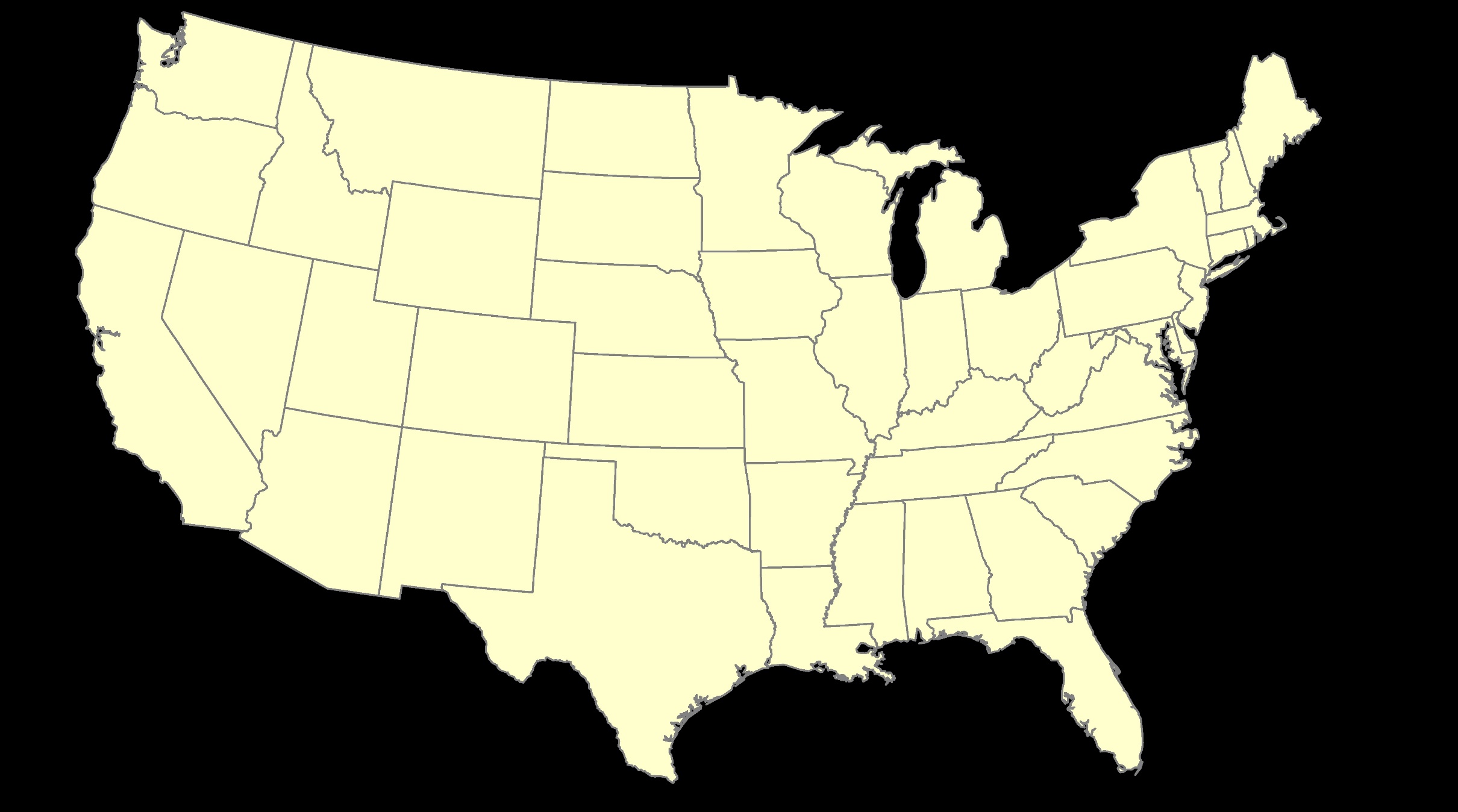 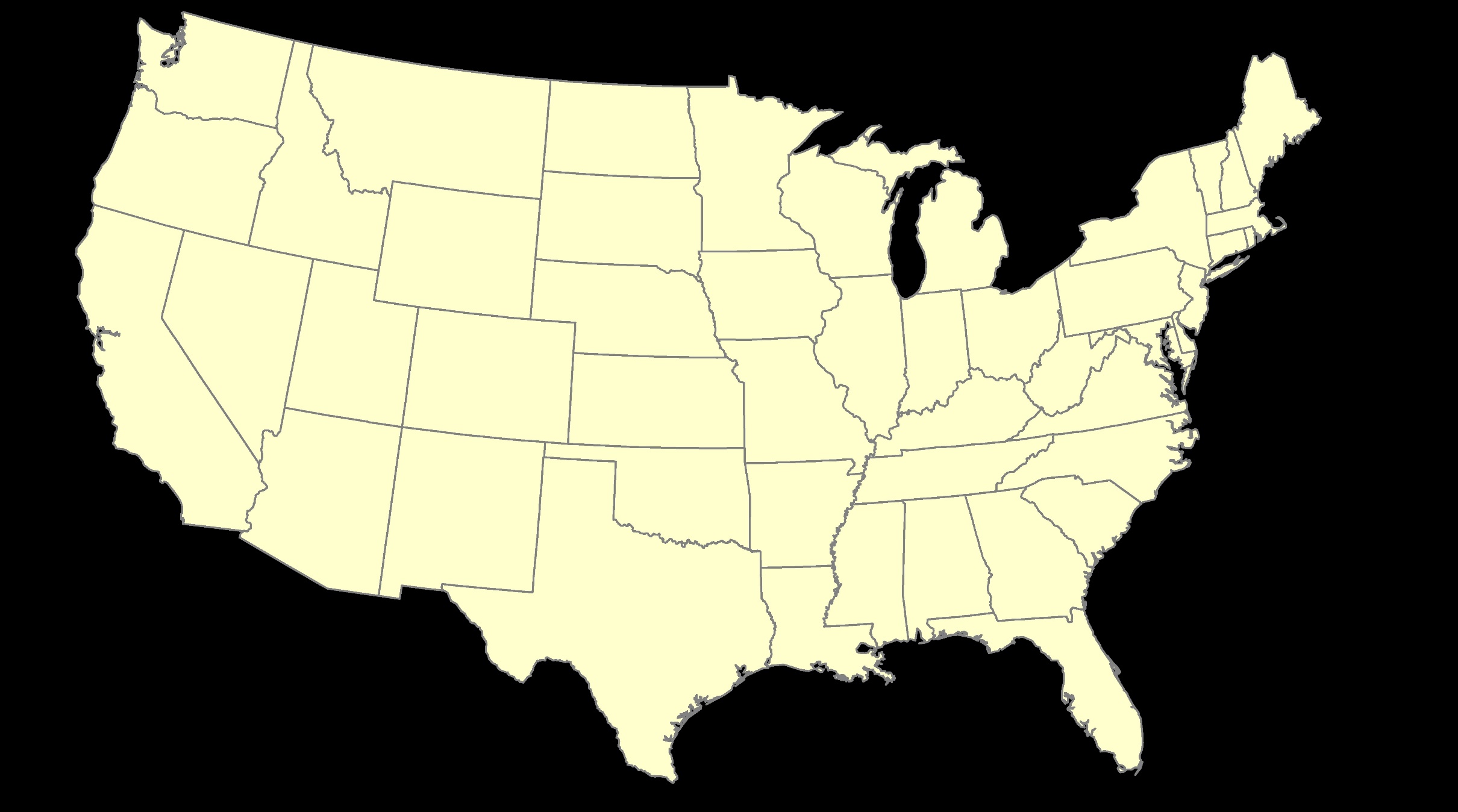 NATRF – rotating frame, constant with plate
Plate-Fixed
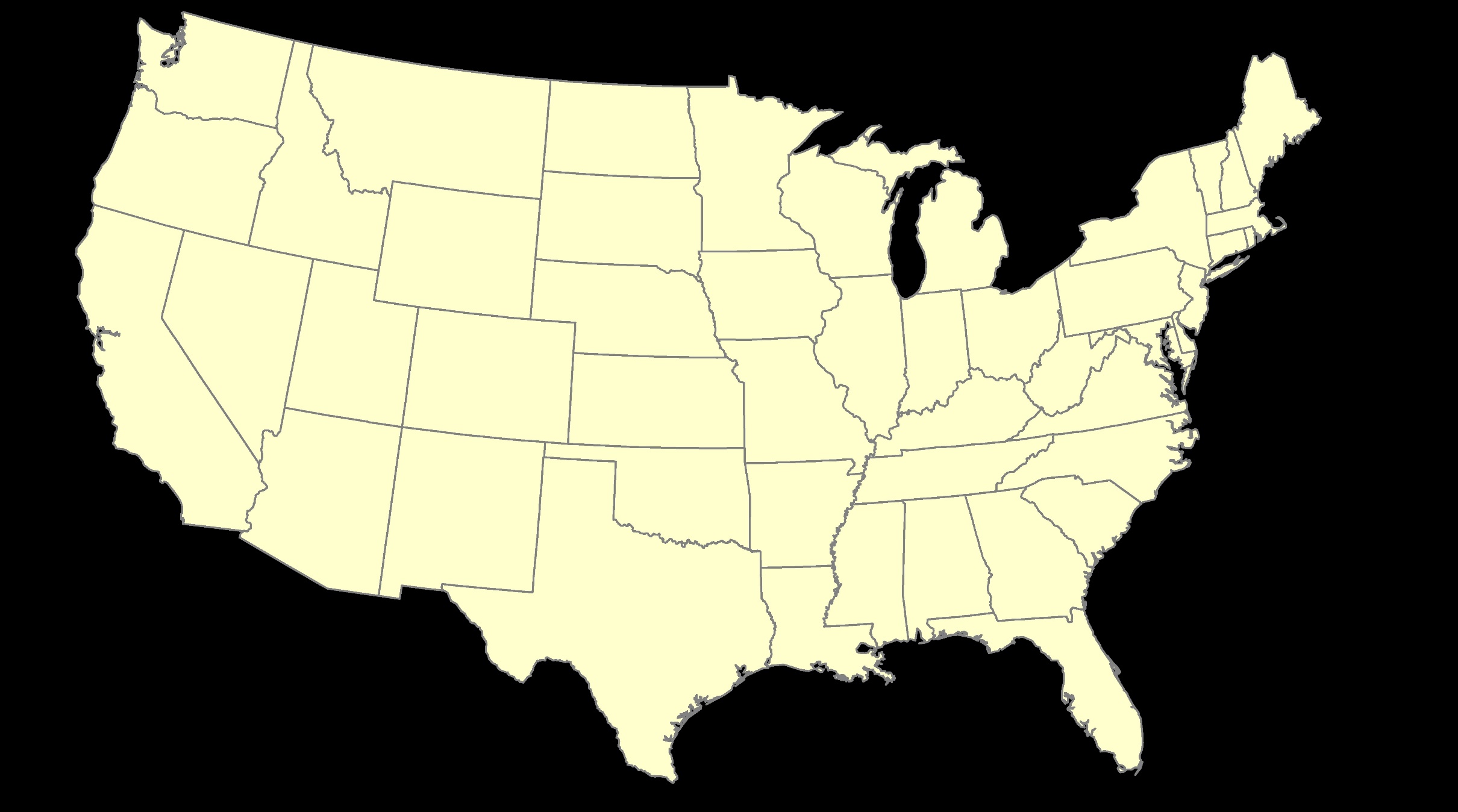 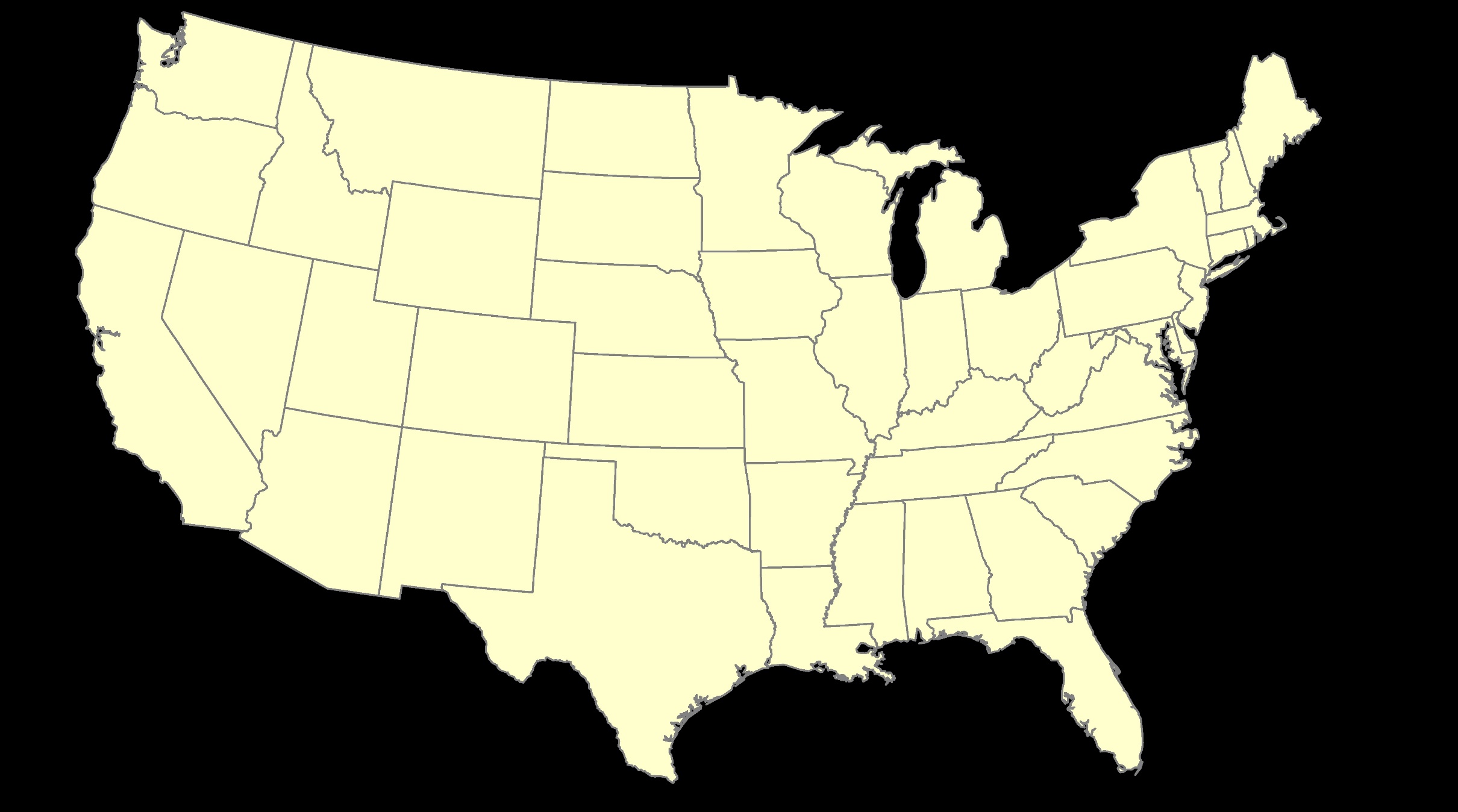 if you know epoch
ITRF or NATRF – your choice if you know epoch
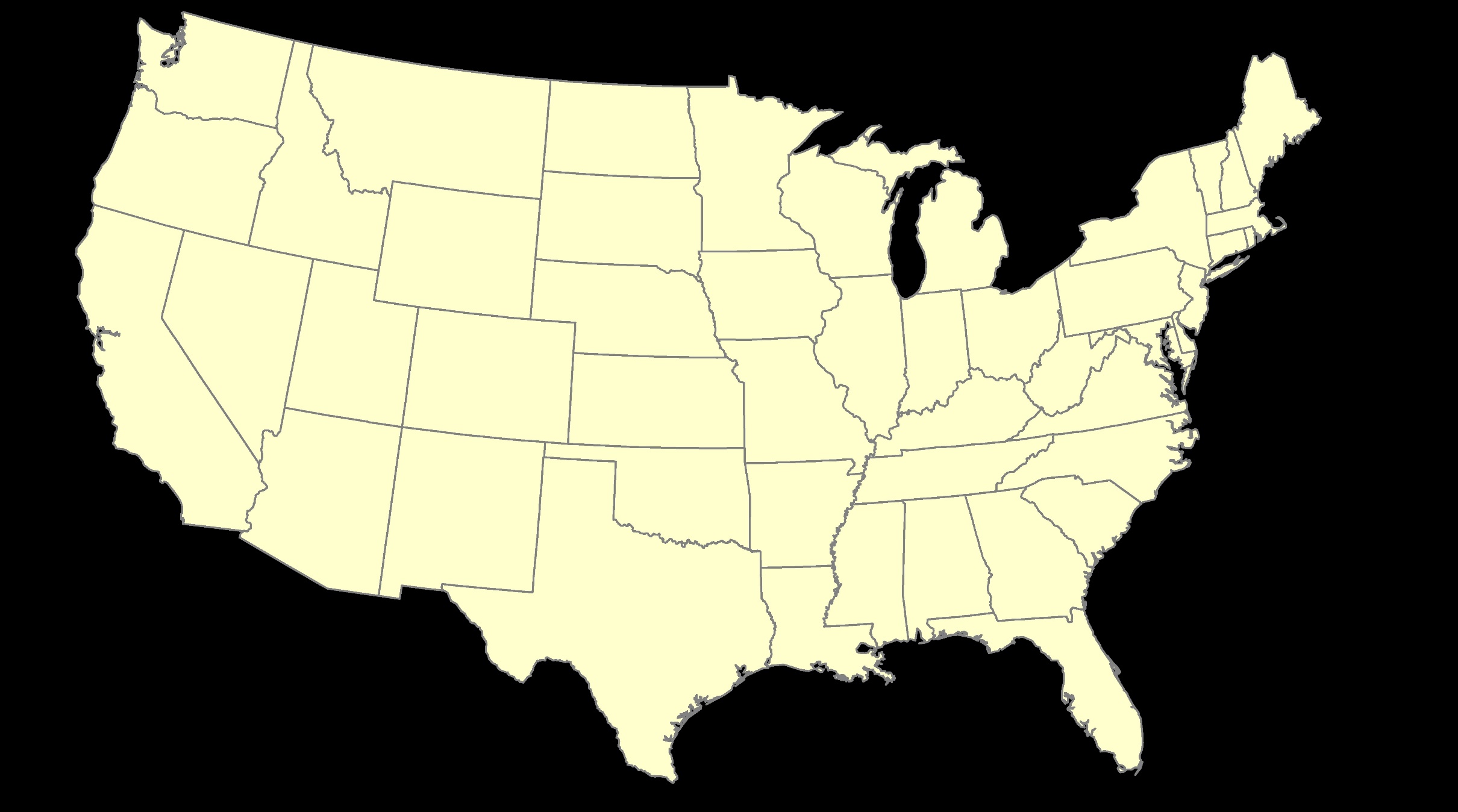 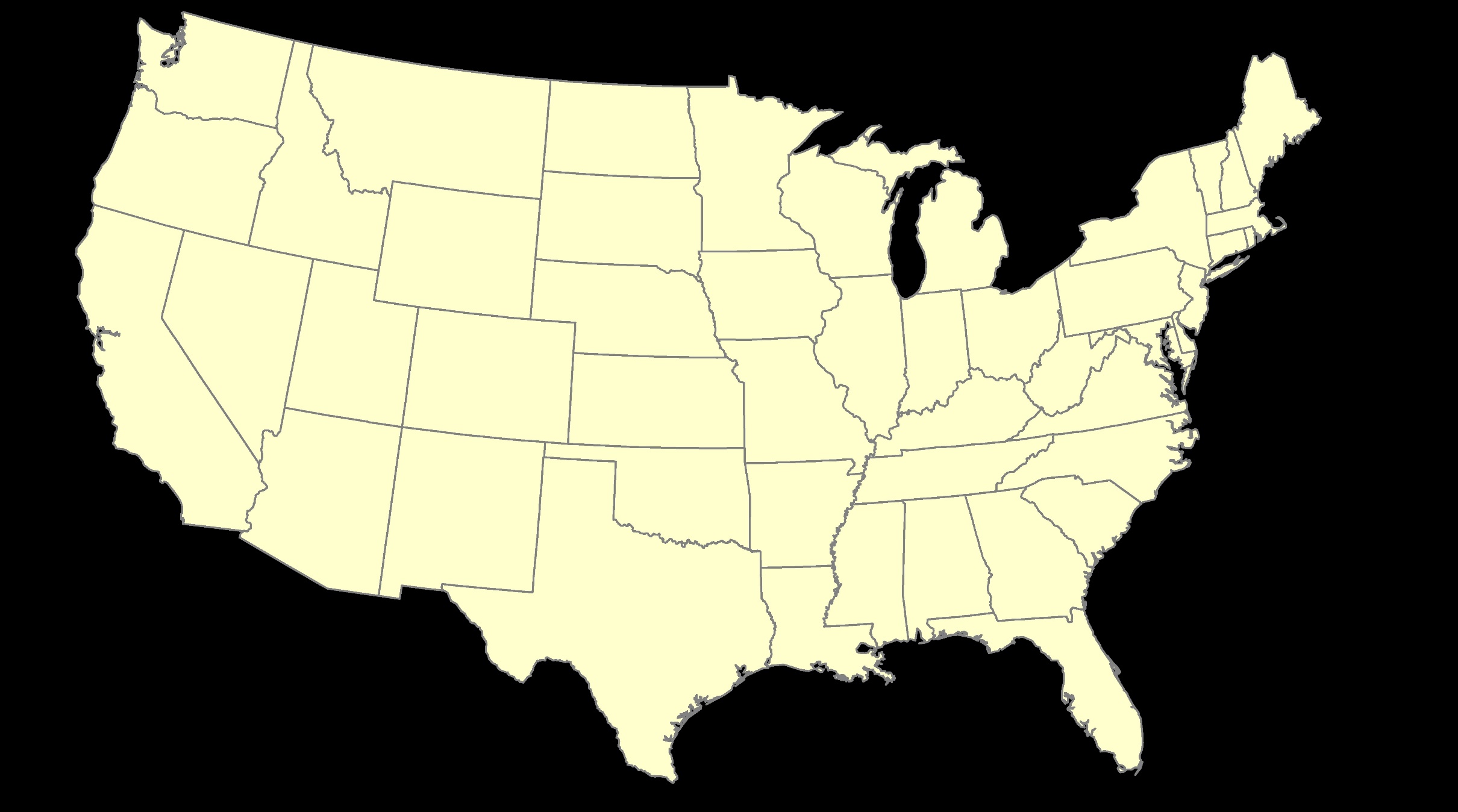 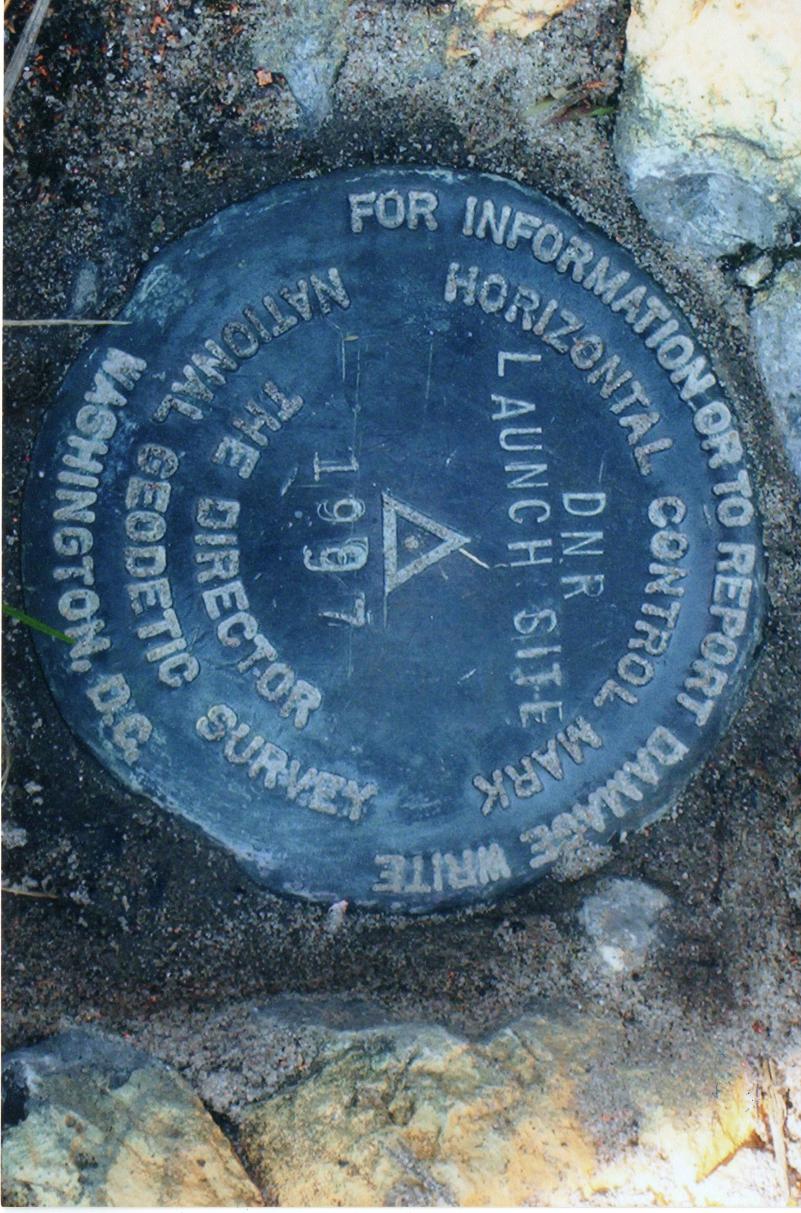 Passive Control
NOAA CORS Network (NCN)
Active Control
1695 sites
241 organizations
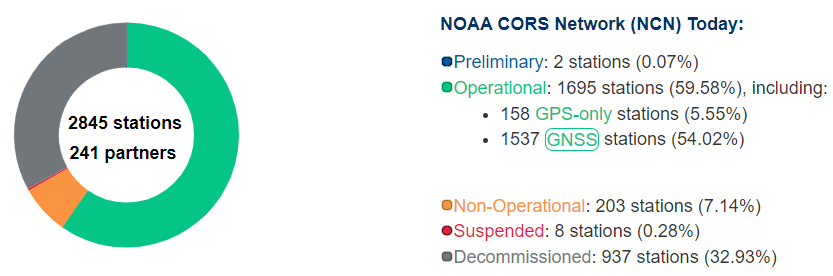 Remember…
What’s the goal of NATRF2022?
Give you the stability in positions that you expect
That’s the point of Reference Epochs (REs)
Akin to the different realizations of NAD83
REs will be published every 5 or 10 years
you choose when you update
we expect many users will adopt our first Reference Epoch Coordinates , then stay on it long term
aka versions
[Speaker Notes: REs will be published every 5 or 10 years
-you choose when you update
-in a perfect world, everyone would stay current, but we expect many users will adopt first RE and stay ther]
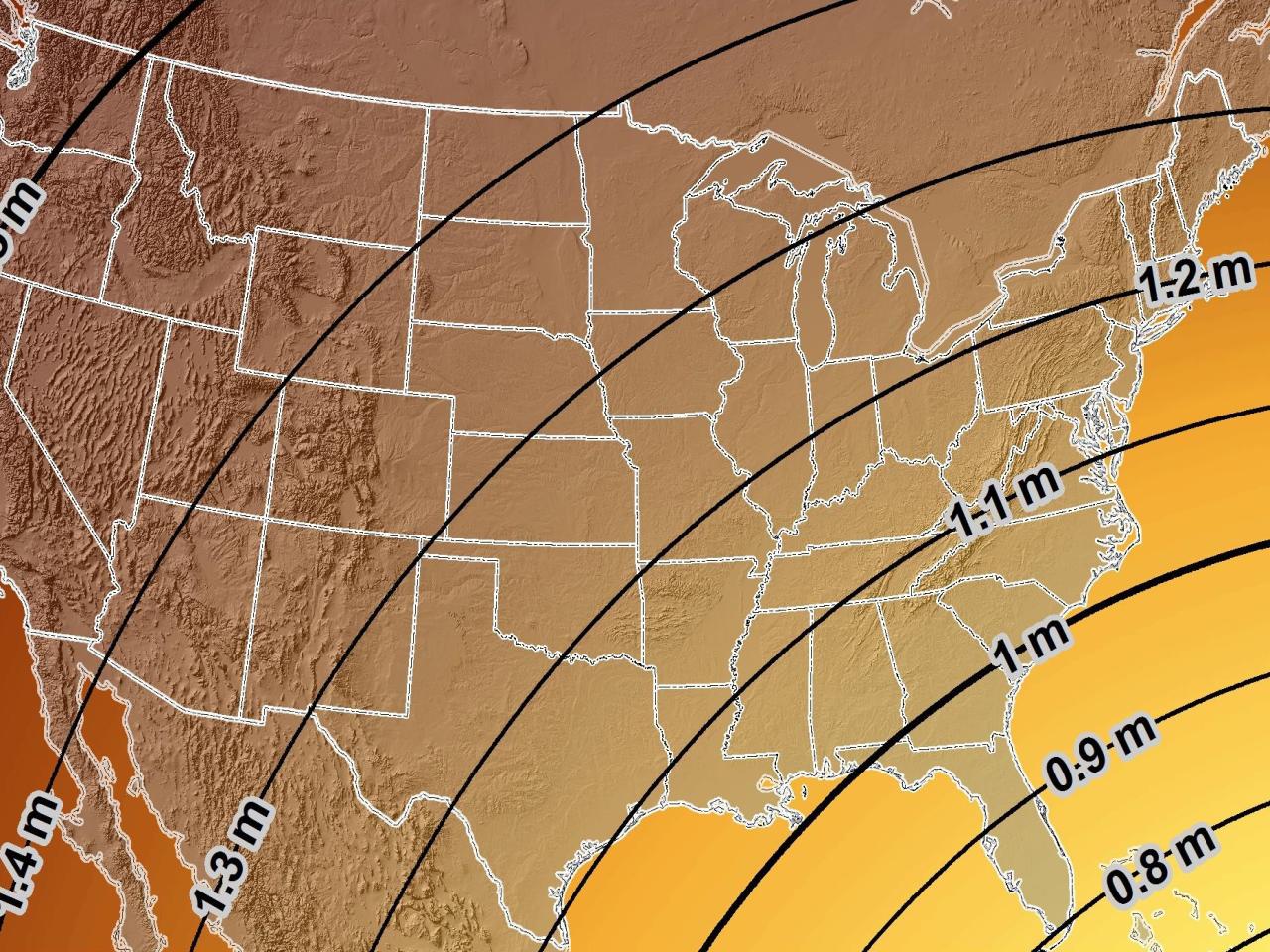 Estimated Geometric Change - Horizontal
NAD83 (2011)  NATRF2022
4.6 ft
4.3 ft
Direction of Shift
3.9 ft
3.6 ft
3.0 ft
[Speaker Notes: What’s the magnitude of the horizontal datum shift across Pennsylvania?
Minimum Shift ~3.75 feet
Maximum Shift ~3.97

Remember this is just an estimation, don’t hold me to the numbers please]
Preparing for New Datums
Two factors will dictate your frequency of coordinate updates
Your accuracy needs
The region you work in  tectonic motion
Do manholes need cm-level updates annually?
We accommodate that… you choose
Just because we’re chasing the millimeter… it doesn’t mean you need to.
[Speaker Notes: What’s the goal of the way NATRF2022 was designed, by including EPP2022 and IFVM2022

For a database of features in PA

Does a database of manholes in PA need cm-level coordinate updates on an annual basis?  Probably not.]
Preparing for New Datums
Know the epoch of your data/datasets
consider how you will track this
full to-the-second timestamp on every feature?
labeling a year for each dataset?
something in-between that works for your needs?
Preparing for New Datums
Reprocessing your data
in a perfect world, everyone would reprocess
What does this really mean?
consider a hydro-enforced DEM
start over with the raw flight data (GNSS/IMU)
generate new point clouds
recreate all the drainage features in new datum
unrealistic!
[Speaker Notes: this is totally unrealistic  both from a financial and programmatic perspective]
Preparing for New Datums
Transforming your data
NGS Coordinate Conversion and Transformation Tool
ASCII up/download, Web Services, or Download
Source code on GitHub  github.com/noaa-ngs
ask your software provider(s) about integration
we envision COTS integrations as most popular method of access
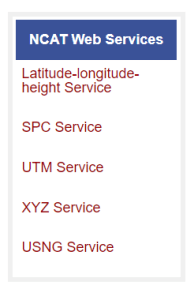 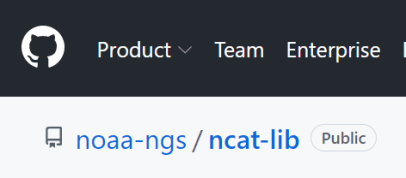 [Speaker Notes: Transforming your data

NCAT - NGS Coordinate Conversion and Transformation Tool

available now: ASCII upload and Web Services

ask your software providers about integration

we envision this as most popular method of access

Industry Workshops - May 2021 and August 2022
-Esri, Trimble, Blue Marble, etc… all the well known names attended

Geospatial Software Developers’ Summit – Nov/Dec
- International & Virtual  US NGS and NRCan CGS]
What happened to the US Survey Foot?
Deprecated 31 December 2022


Which begs the question
What should you 
         be doing now?
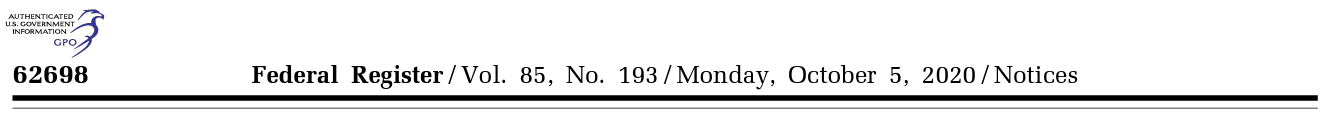 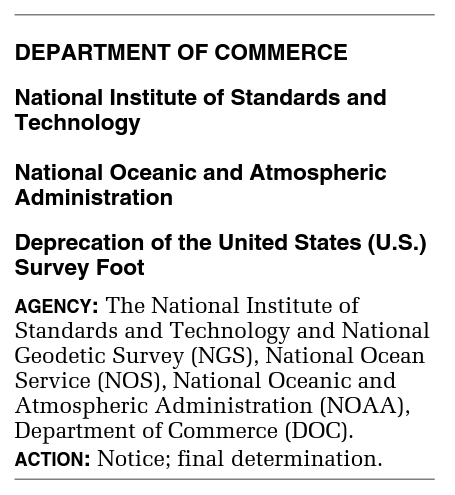 2 parts per million (ppm)?
1,000,000.00 sft = 999,998.00 ift
10,000,000.00 sft = 9,999,980.00 ift
1,000.00 sft = 999.998 ift (can you measure that?)

International  1 ft = .3048 m
US  1 ft = .30480061 m (approx.)
What should you be doing now?
Ask the right questions
Does state law specify US Foot for SPCS83?
40 states do that we know of
Does it specify US Foot for boundary surveys?  (Does that matter?)
We’re not tracking that, it’s not NSRS-related
Understand that we do not enforce this
Neither NIST or NGS are a regulatory agency
We support education/outreach of course
Prepare for this along with new datums
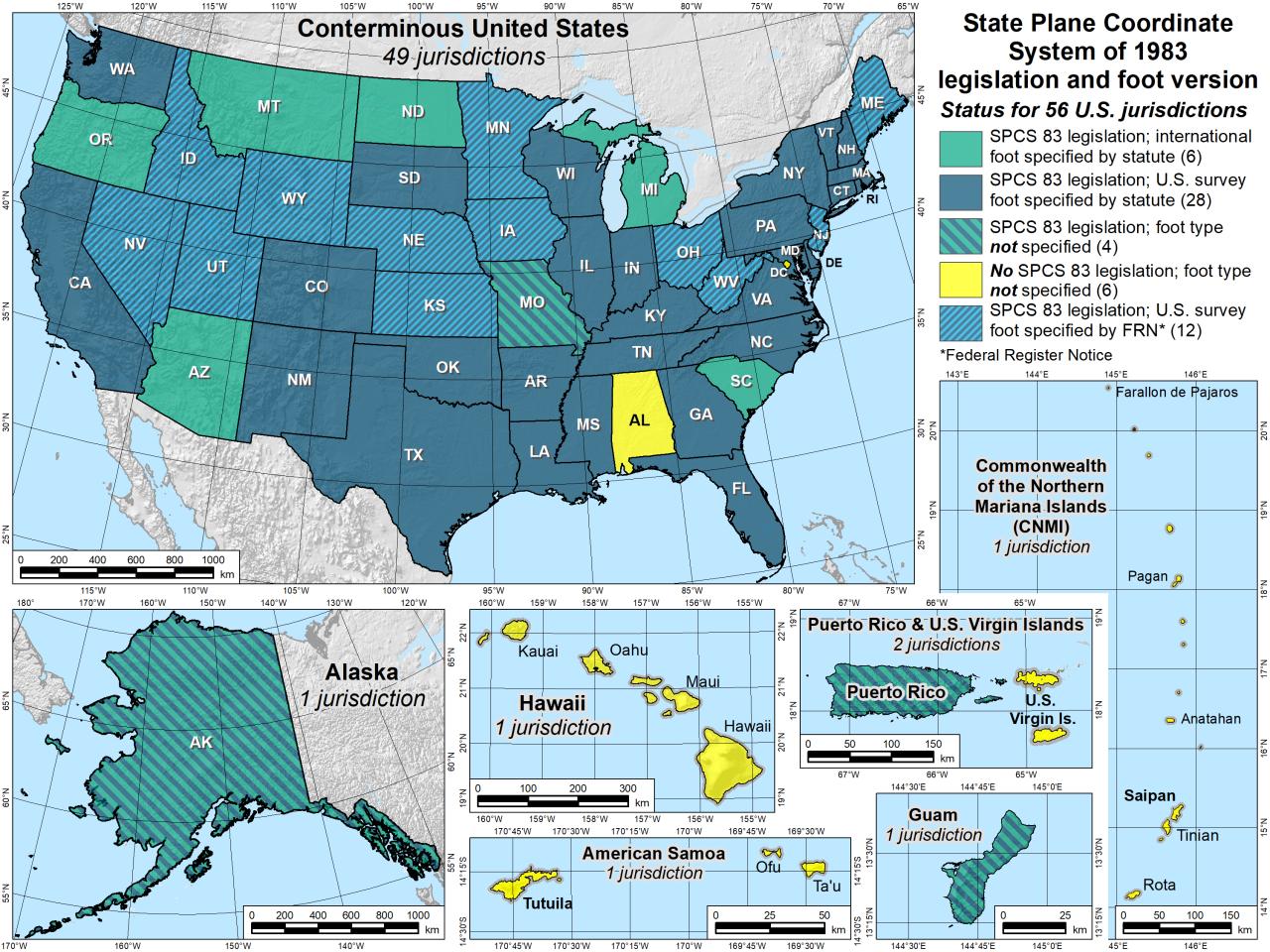 The Survey Foot is dead!

Long live the Survey Foot!

US Survey Foot was deprecated 31 December 2022…
But will always be available in NGS tools for NAD83 and NAD27
I’ll be selling these bumper stickers on LinkedIn…
SPCS2022
MAKING EARTH FLAT AGAIN
…ONE ZONE AT A TIME
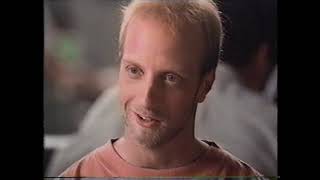 Really?
No… not really!
State Plane Coordinate System of 1983 

SPCS83

North and South Zones as they exist now
[Speaker Notes: We start with the SPCS83 zones as a frame of reference

NOTE that the color shading of these zones is matched to that of the Preliminary SPCS2022 Zones that follow]
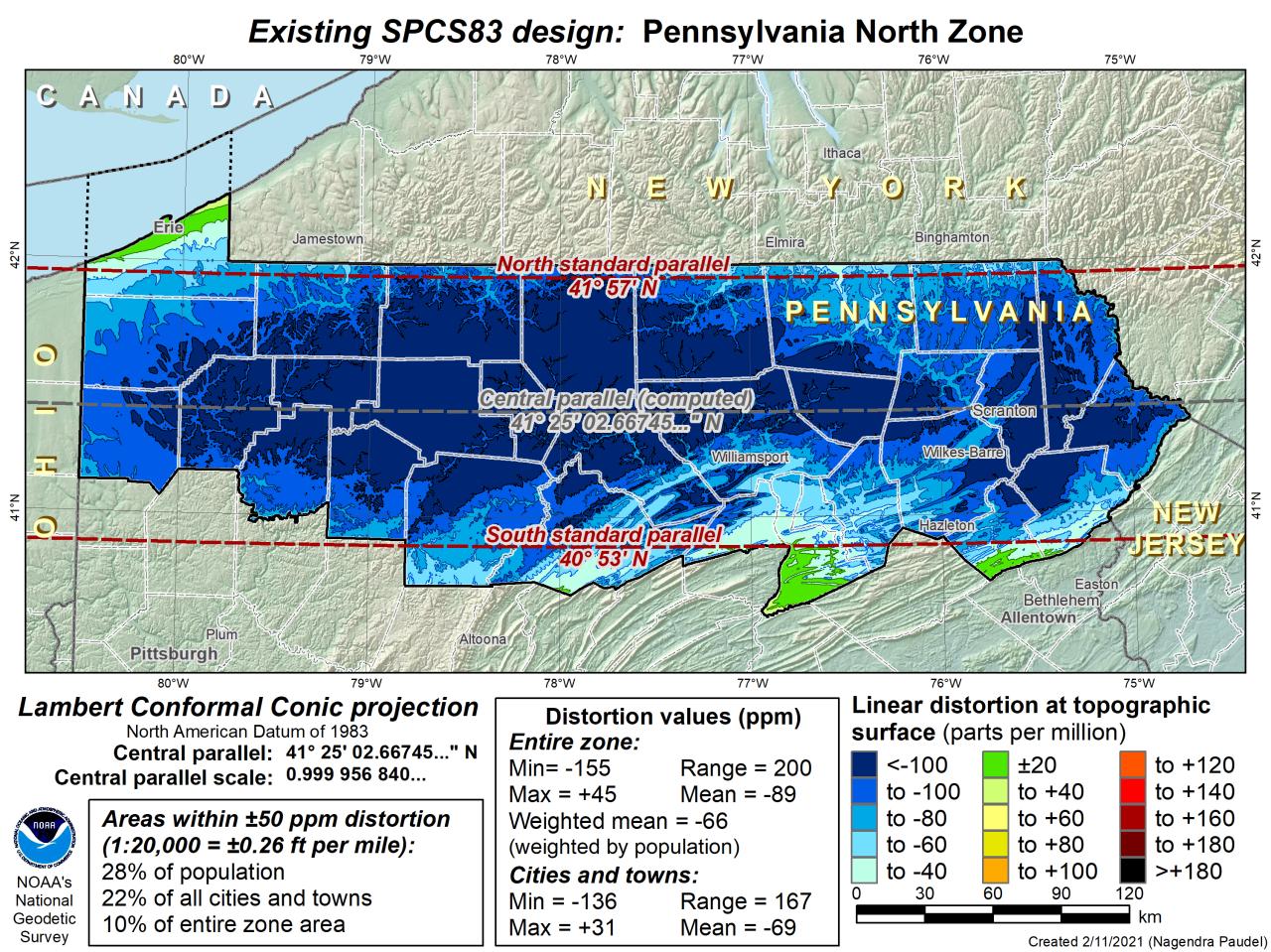 DRAFT
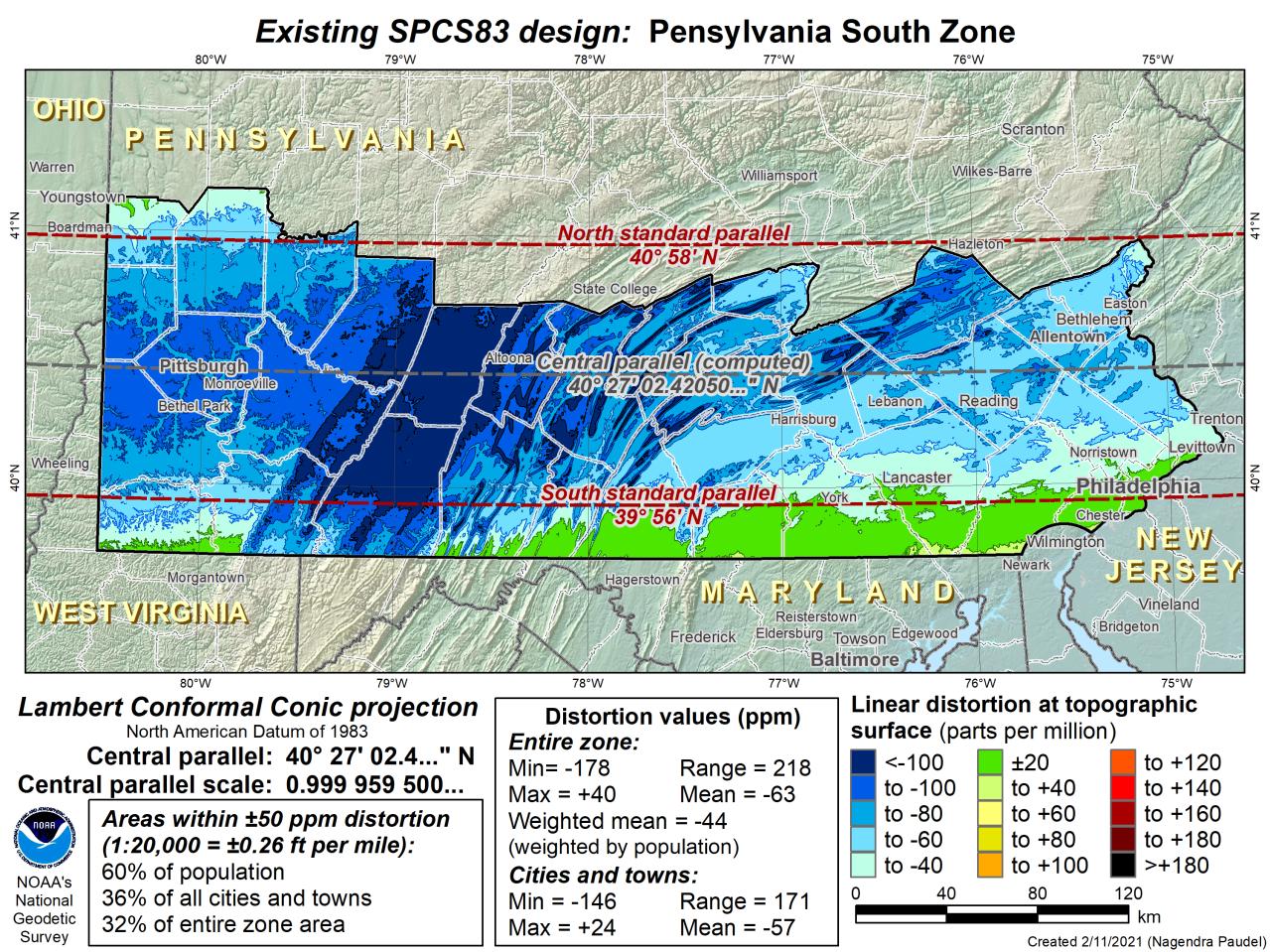 DRAFT
State Plane Coordinate System of 2022 

SPCS2022

PA stakeholders requested 4-5 zones, which NGS designed, the following are Preliminary maps
[Speaker Notes: The following section illustrates the preliminary SPCS2022 zones

There are 4 zones in the NGS design, per request that we design “4-5 zones required to meet the minimum distortion acceptable” set by our design criteria of 50ppm

NOTE the request also included wording: “It is also requested that PennDOT districts be divded into no more than two zones”]
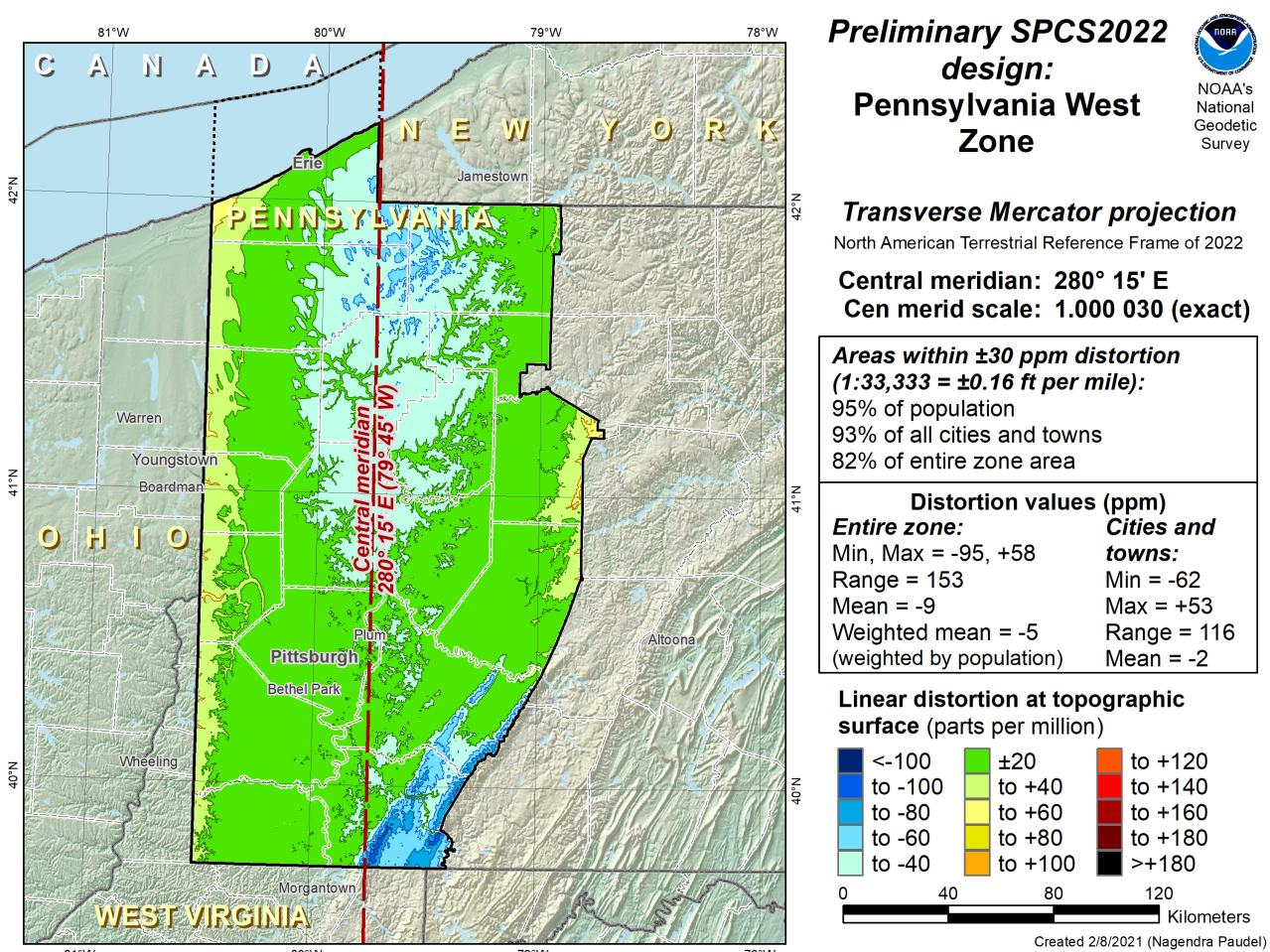 [Speaker Notes: NOTE that the West Zone far surpasses the NGS design criteria of 50ppm]
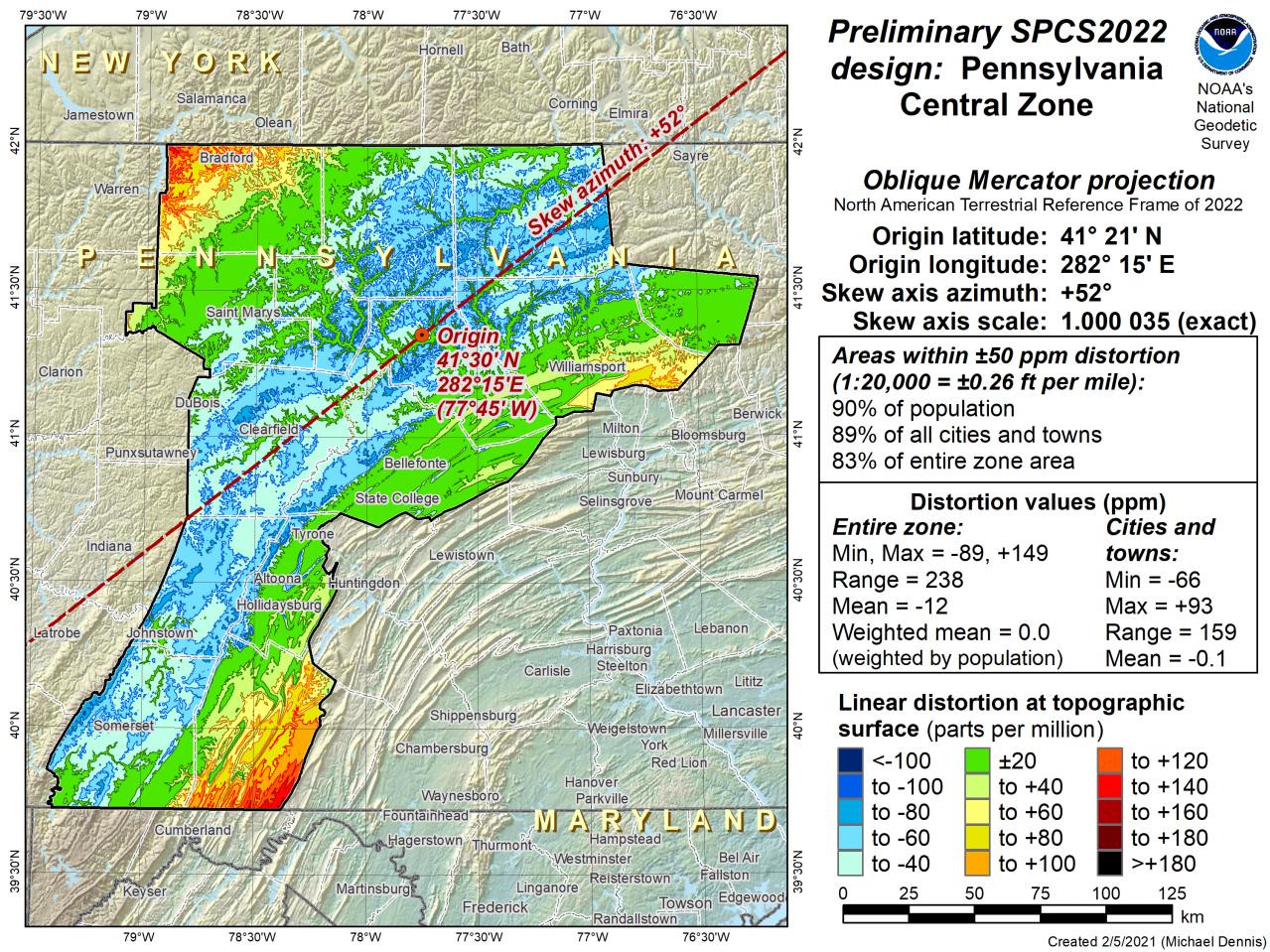 [Speaker Notes: This is the first, and likely final, draft of an Oblique Mercator projection for the Preliminary Central Zone

NOTE that even with the]
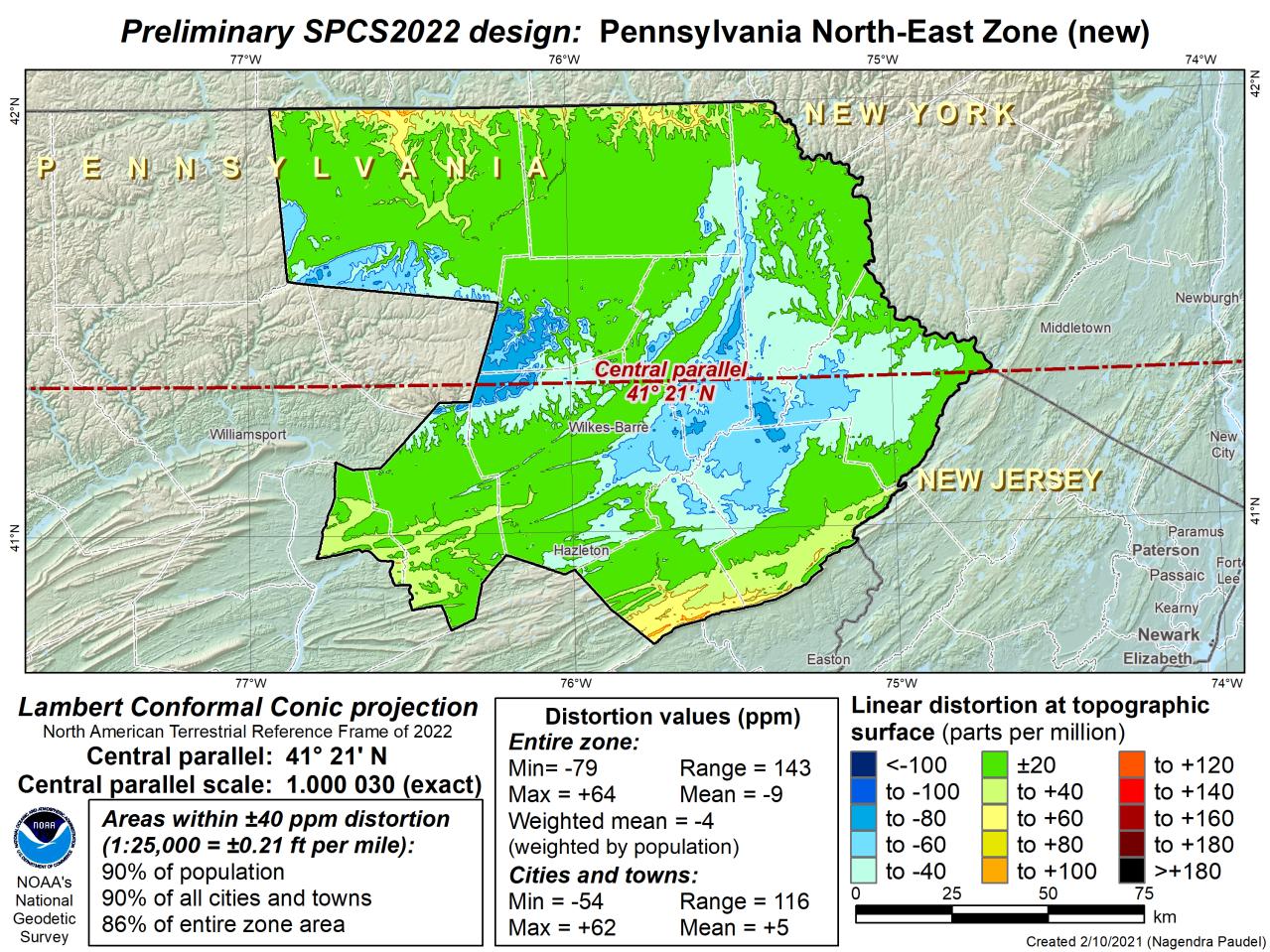 [Speaker Notes: This is the second draft of a Preliminary North East Zone

NOTE this includes Columbia and Montour Counties, and the animation highlights the comparison between having these counties in the SE or NE Zone]
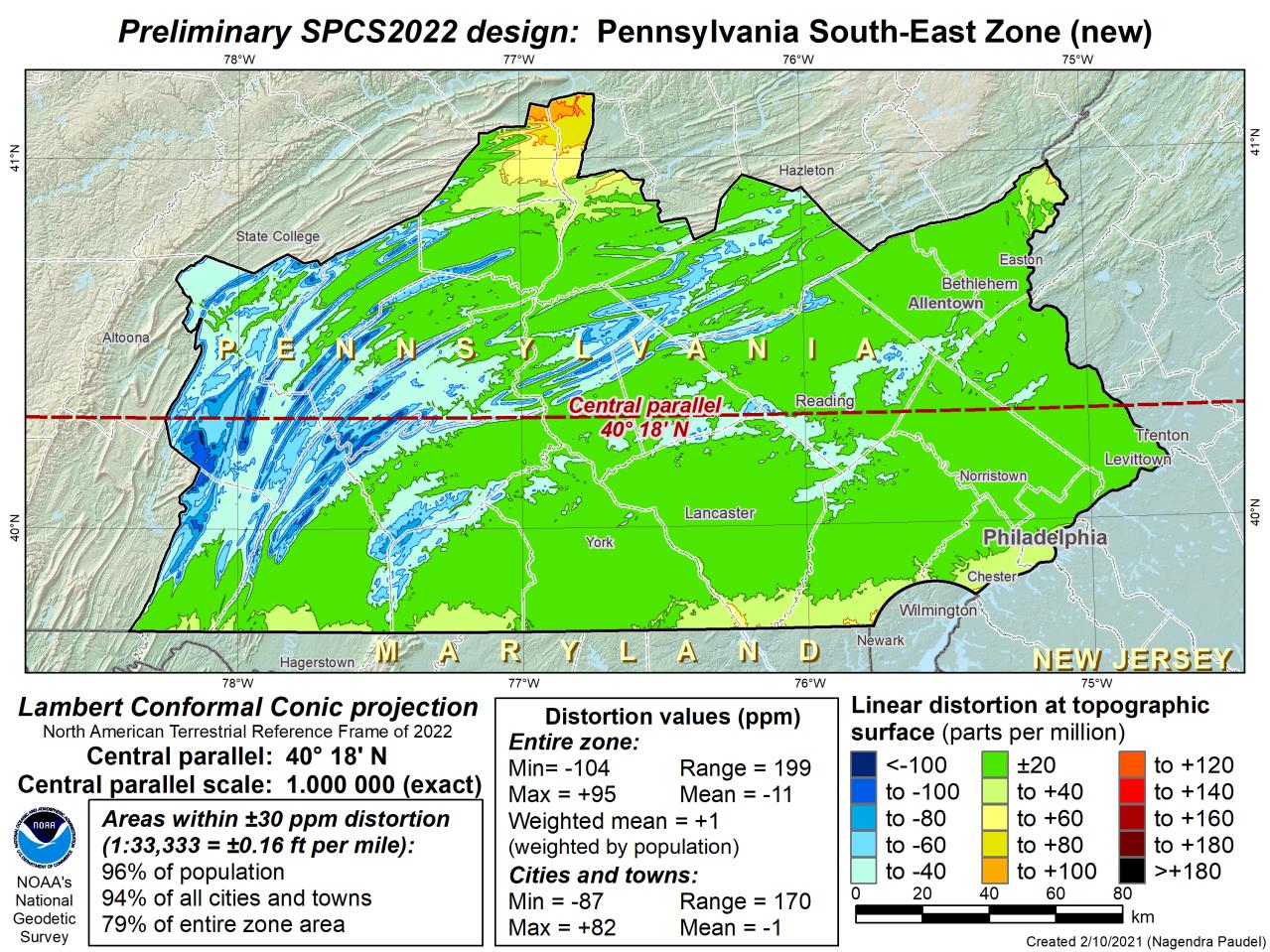 [Speaker Notes: This is the second draft of a Preliminary South East Zone


NOTE this excludes Columbia and Montour Counties (they would fall in SE Zone)]
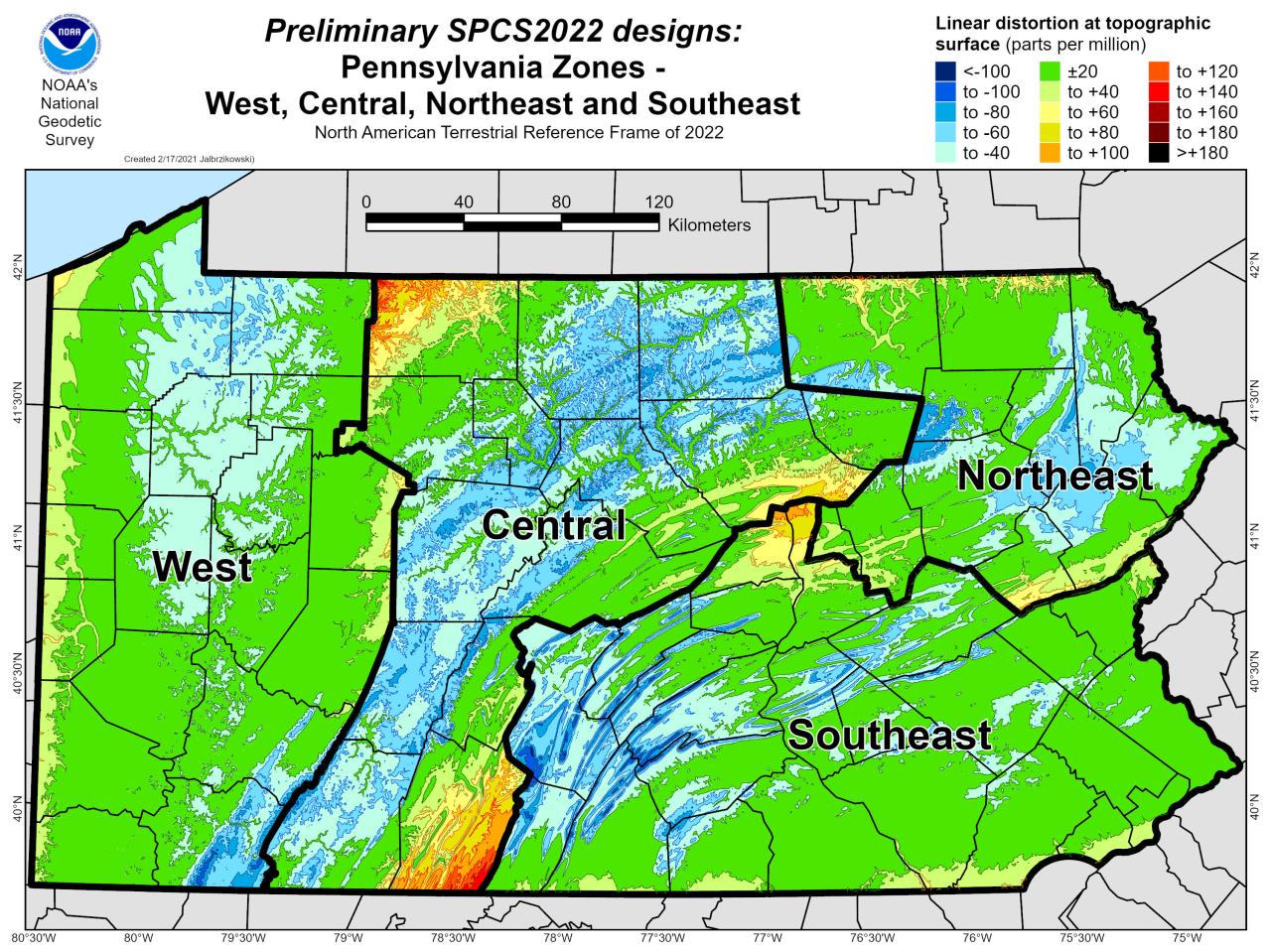 State Plane Coordinate System of 2022 

SPCS2022

NGS will create a Single Statewide Zone for every State, the following is a Preliminary map
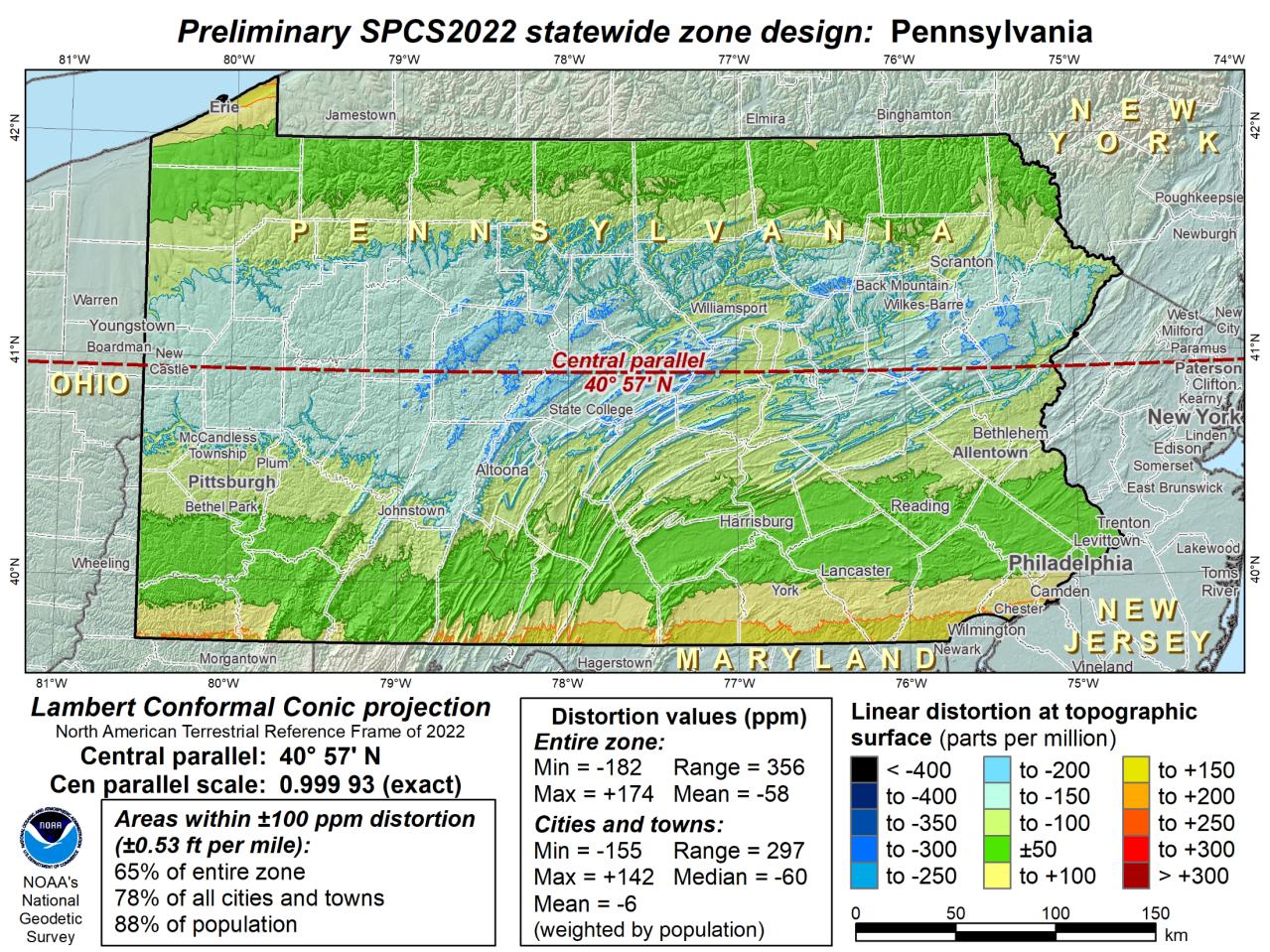 [Speaker Notes: This Single Statewide Zone designed by NGS is color shaded to match the following section of slides that show UTM Zones linear distortion values

It is known that some user communities with large areas of responsibility choose to maintain geospatial data and work in UTM

This graphic as compared to the UTM serves to highlight in SPCS2022, users will see better performance (lower linear distortion) if they choose to work in the SPCS2022 Single Statewide Zone rather than one of the UTM Zones that fall within Pennsylvania]
UTM (NAD83) Zones as 

UTM

The following are maps using existing UTM zones as a Single Statewide Zone
(included to highlight the lower performance as compared to Preliminary NGS Zone)
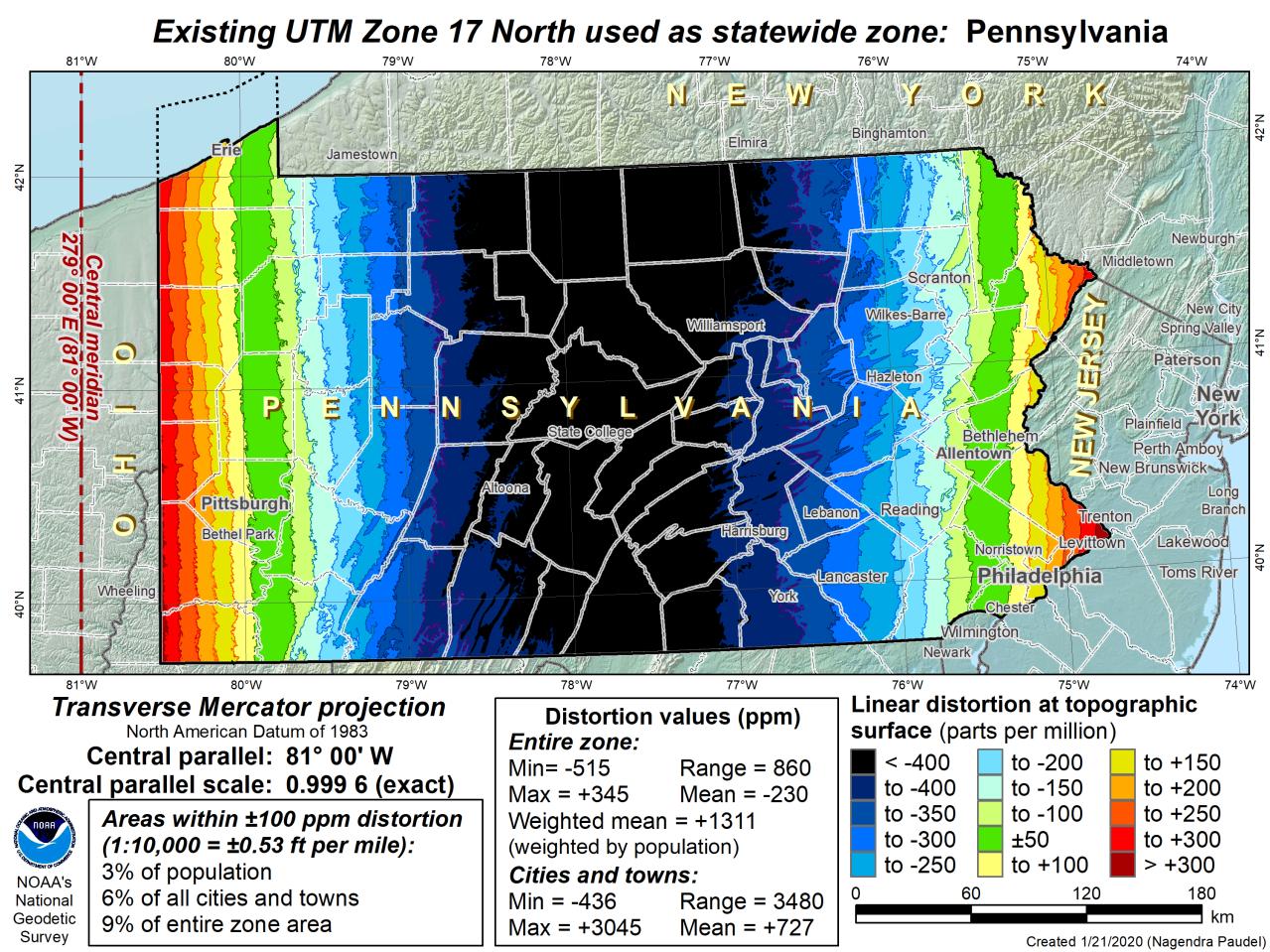 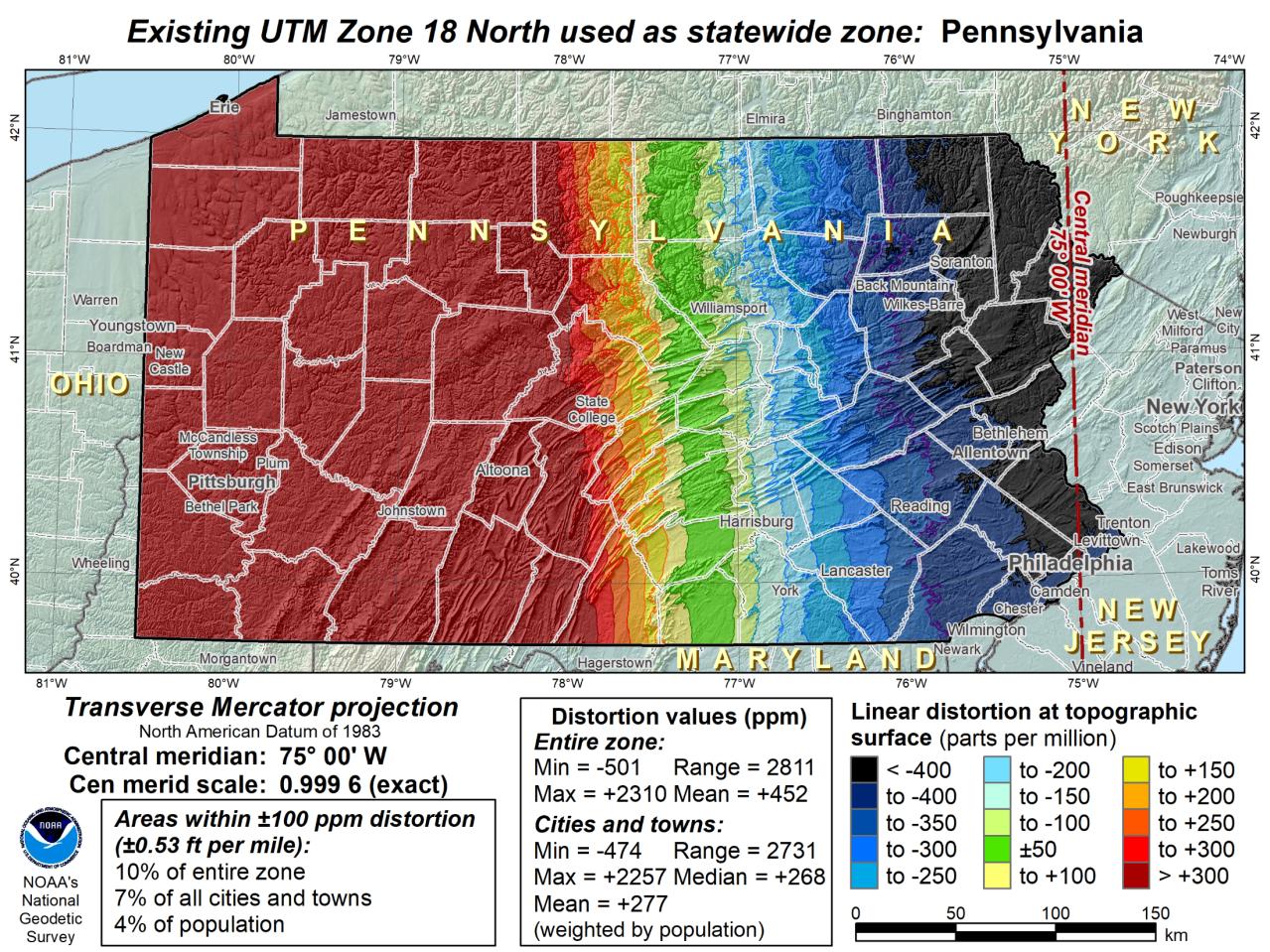 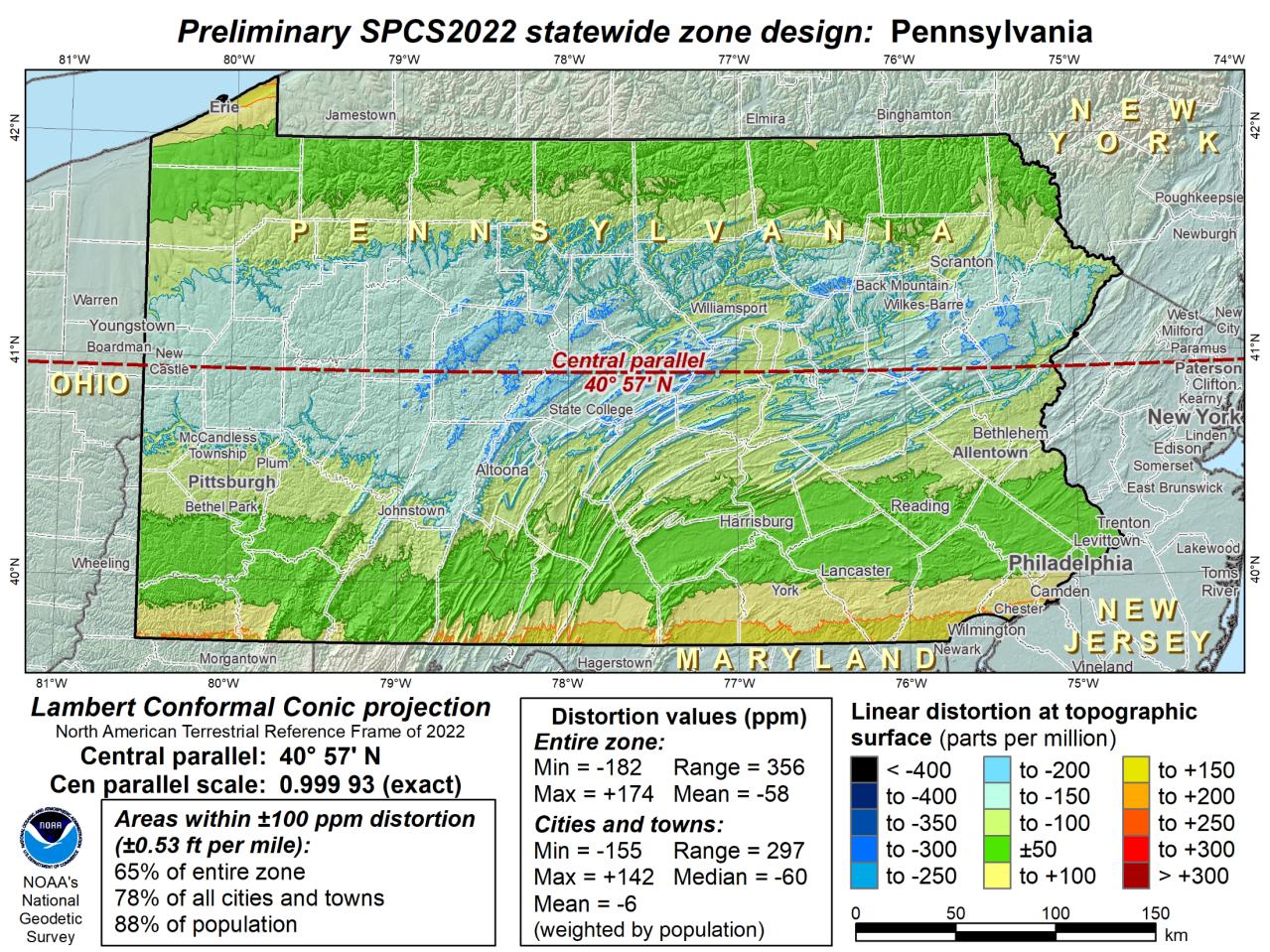 [Speaker Notes: The NGS designed preliminary single statewide zone is included again here at the end for easier visual comparisons.]
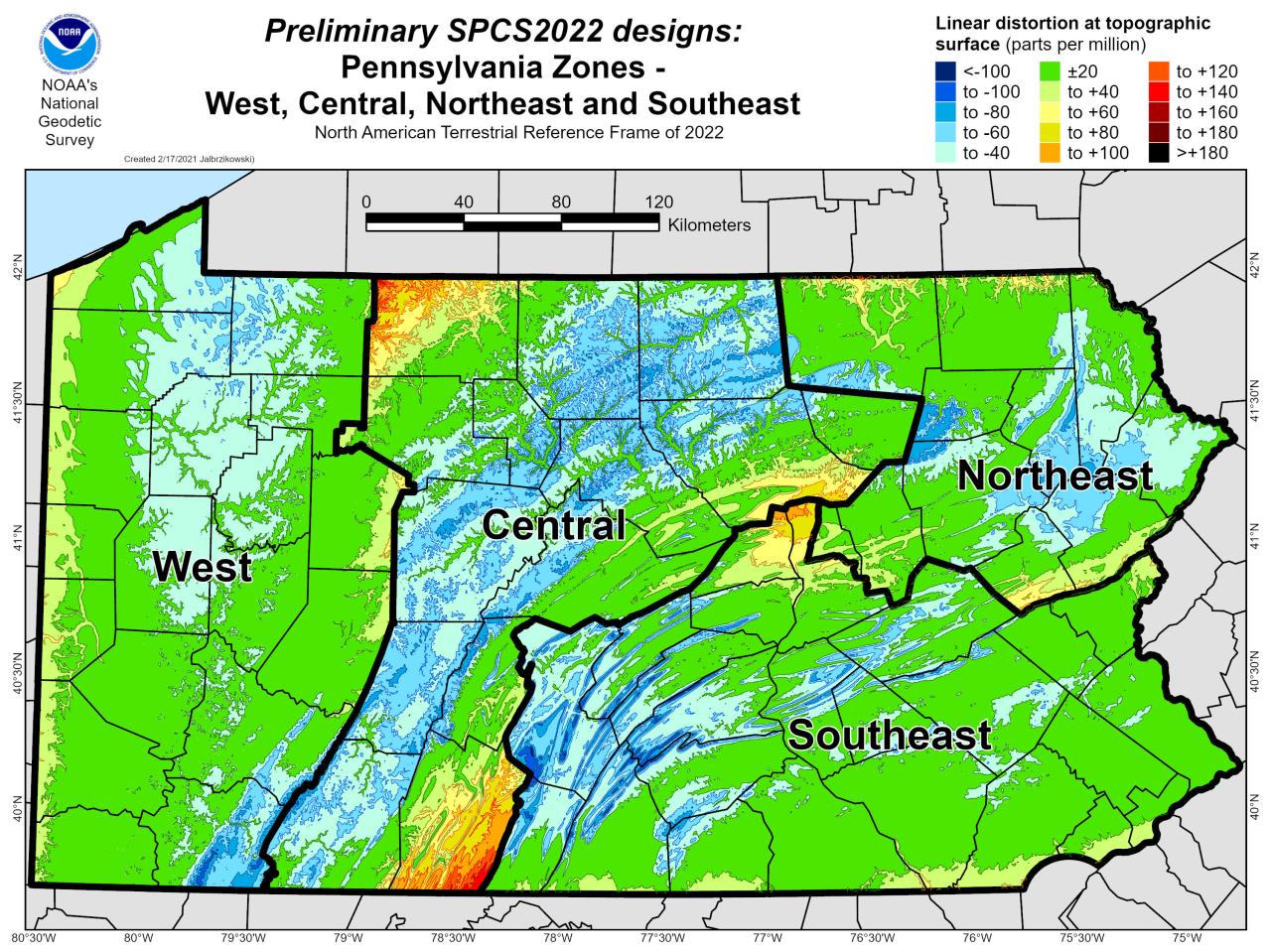 SPCS2022 Zone Layers in PA
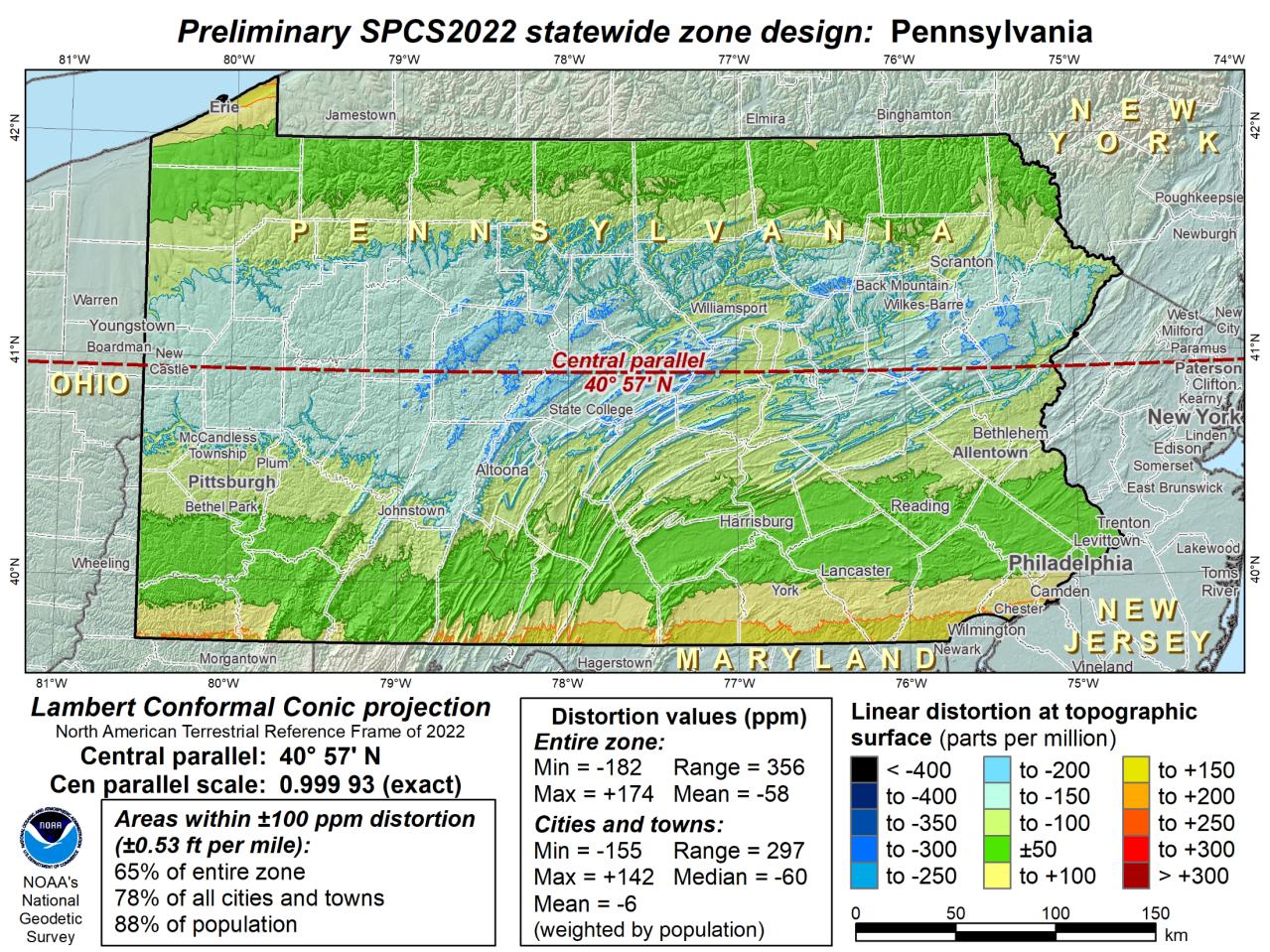 Both Single Statewide and Multi-Zone Layers will coexist
Think about your data, your goals, your customers
Remember that geographic coordinates are your friend!
Smaller zones not “the best” … it all depends on usage & goals
SPCS2022 Zone Layers and LDPs
Each state may have max of 3 zone “layers”
One layer must be statewide zone
PA Single Statewide
Other layers have two or more zones
PA Multi-Zone (West, Central, Northeast, Southeast)
Only one layer can have discontinuous coverage
Left open for possibilities
Multi-zone layer can consist of LDPs
Designed by stakeholder “contributing partners”
NGS will not do this for stakeholders
LDP coverage can be discontinuous
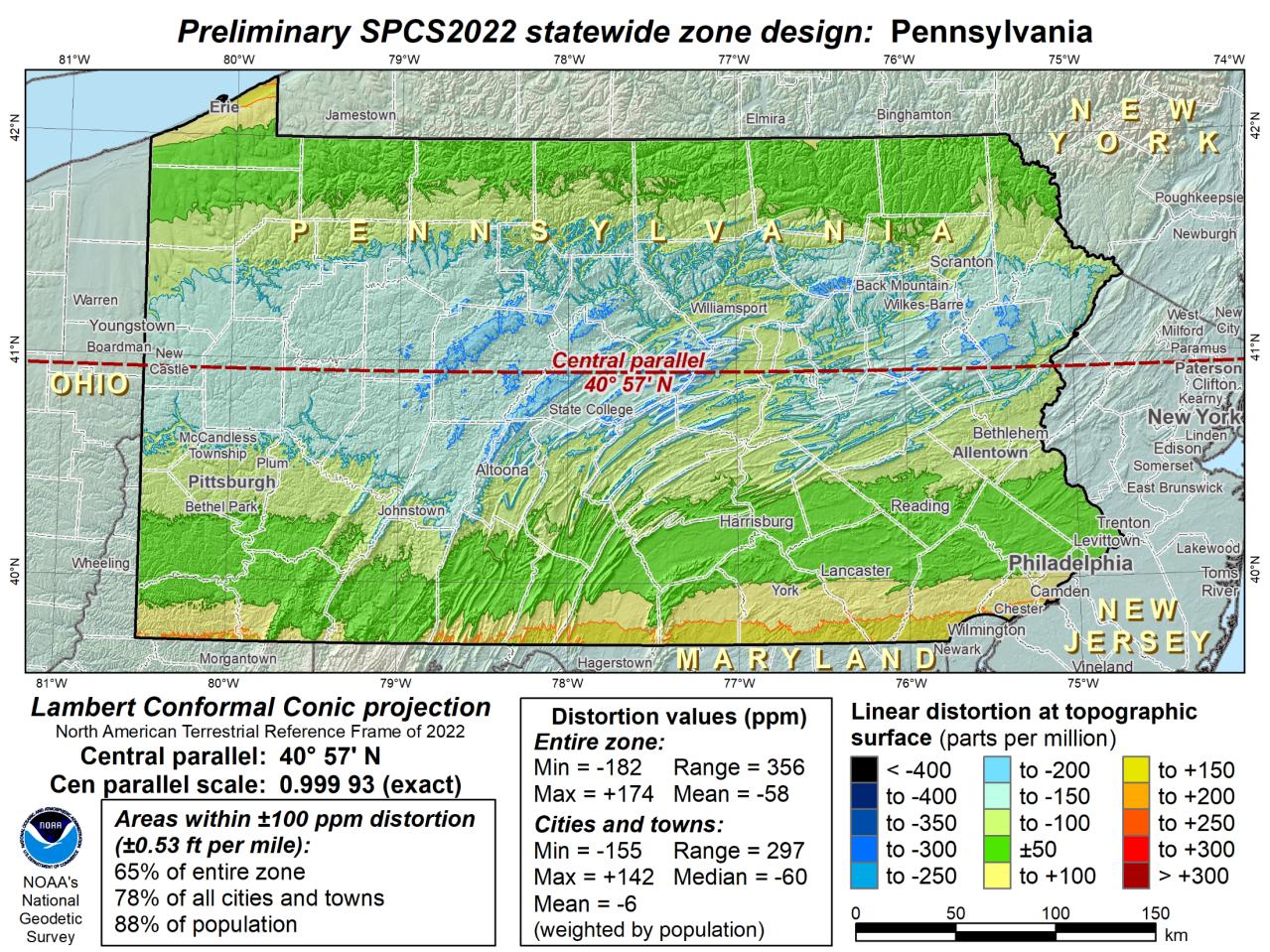 What to do with the existing tiling scheme in NATRF2022?
Maintain same footprints, so uneven coordinates at corners?
New footprints, but cleaner coordinates?           Both options?
North American Vertical Datum 
of 1988

NAVD88

will be replaced by
North American-Pacific Geopotential Datum of 2022 

NAPGD2022

(pronounced: nap-jee-dee)
NAVD88 geoids
versus
NAPGD2022 geoids
Two types of geoid models
Gravimetric



Hybrid
[Speaker Notes: -believe it or not there’s more than 2 types, but the 2 types you’ll see NGS publish are…]
Gravimetric  Hybrid
Gravimetric geoid is created from “scratch” with various types of gravity data
USGG2003, USGG2009, USGG2012, xGEOID19

Hybrid geoid is simply a gravimetric geoid then best fit some vertical datum… like NAVD88
GEOID03, GEOID09, GEOID12B, GEOID18
[Speaker Notes: So… all the geoids you’re using to get elevations from your GNSS data]
Gravimetric  Hybrid
USGG2003, USGG2009, USGG2012, xGEOID19



GEOID03, GEOID09, GEOID12B, GEOID18
best fit to NAVD88
best fit to NAVD88
best fit to NAVD88
best fit to NAVD88
[Speaker Notes: So… all the geoids you’re using to get elevations from your GNSS data]
Gravimetric vs. Hybrid Geoid
gravimetric geoid
topographic surface
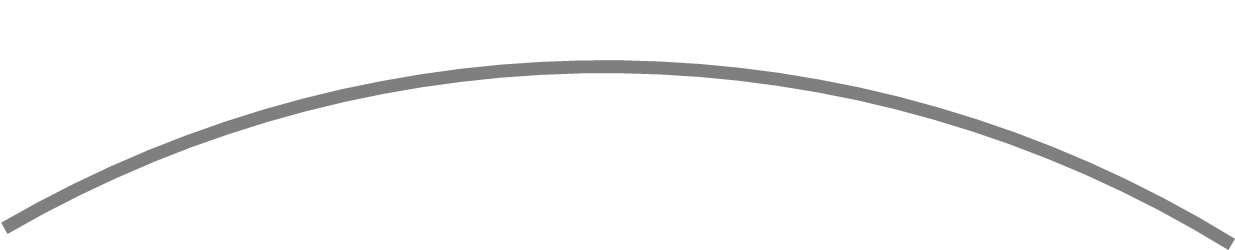 datum zero
surface
hybrid
geoid
Concept
NAVD88 uses a Hybrid Geoid
gravimetric geoid
topographic surface
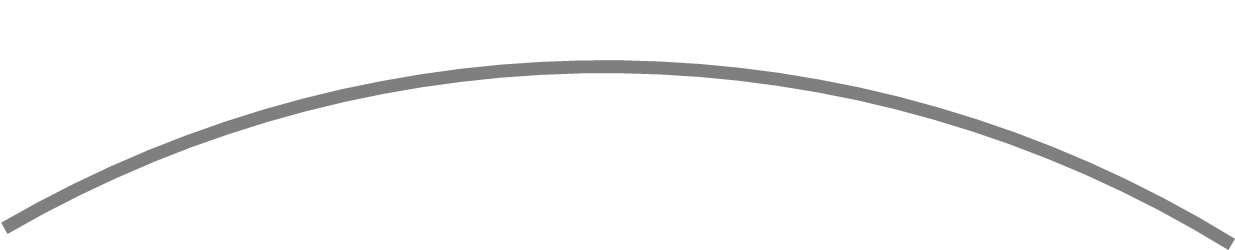 datum zero
surface
hybrid
geoid
Concept
NAPGD2022 uses a Gravimetric Geoid
gravimetric geoid
topographic surface
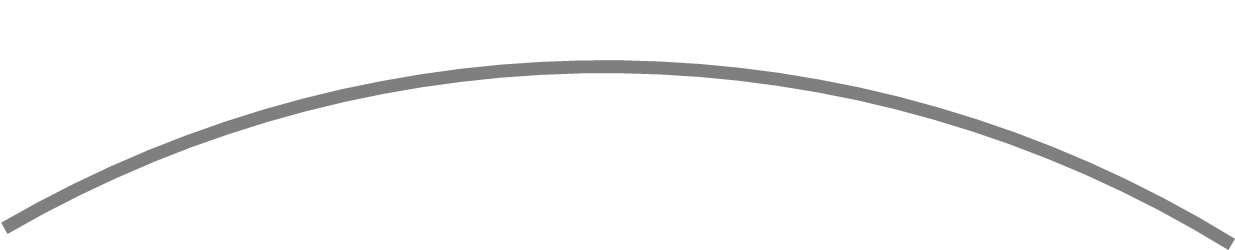 datum zero
surface
Datum zero surface aligned to Global Mean Sea Level (GMSL)
Concept
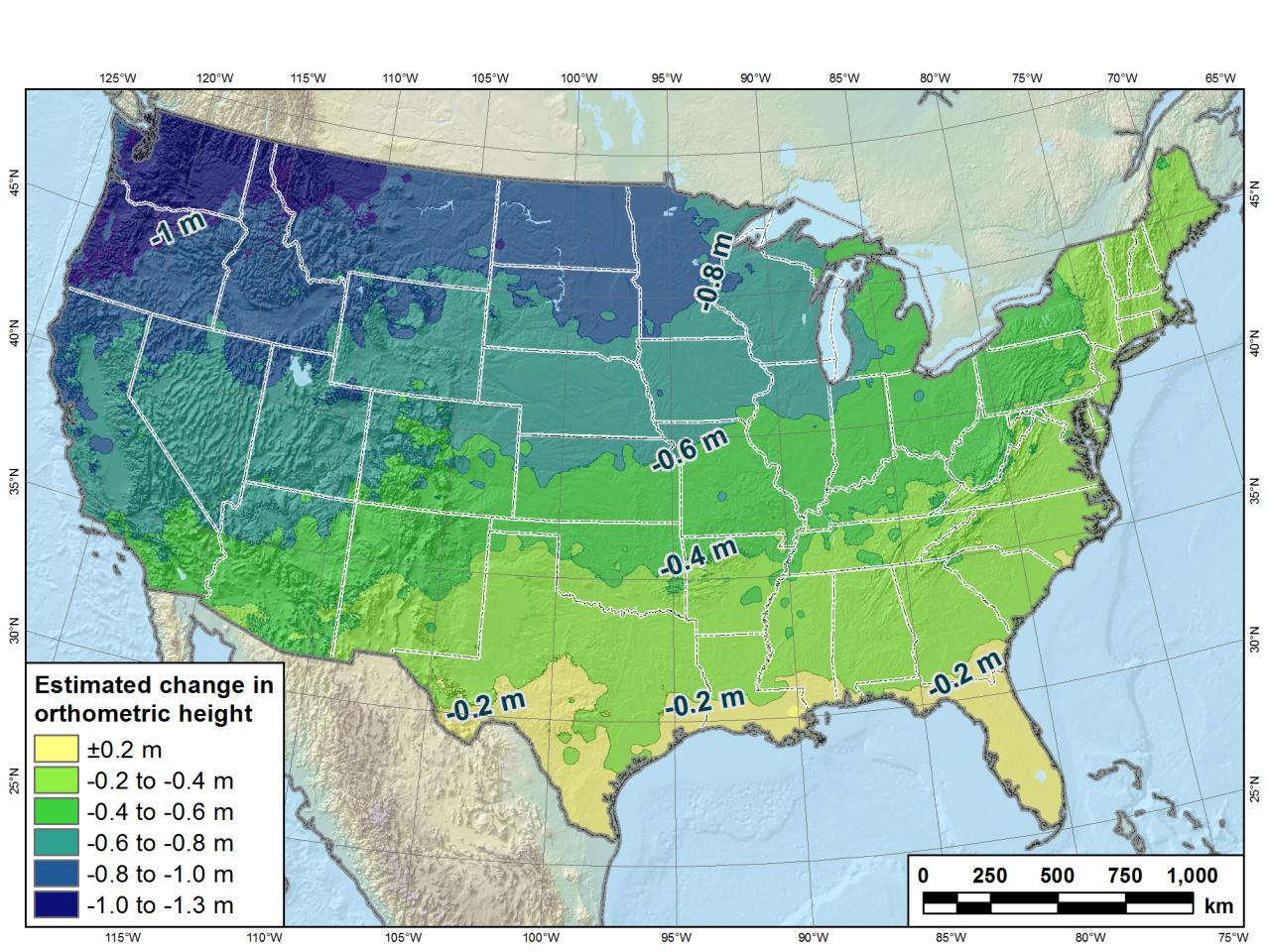 Estimated change in orthometric heights from NAVD88 to NAPGD2022
Change in Pennsylvania:
At least -0.6 feet
At most -2.0 feet
(NAPGD2022 approximated using xGEOID16B)
Quality of vertical datum transformation?
GPS on Bench Marks (GPSonBM)
Progress Dashboard
Anyone can collect and provide:
2 OPUS-Static solutions
≥4 hours each
2 photos of each setup
Brief Description w/Ties
Deadline = 30 September 2023
Results increase accuracy of NAVD88<->NAPGD2022 transformation.
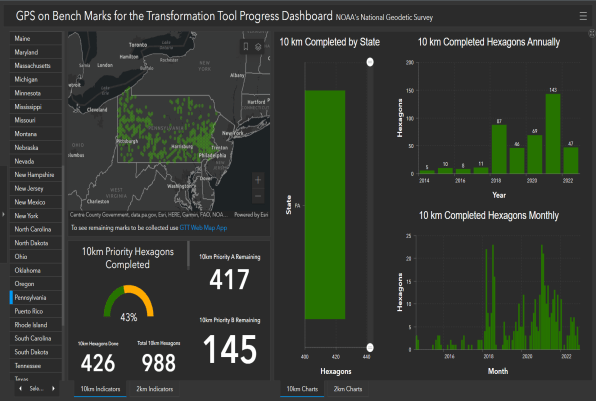 Web Map Application
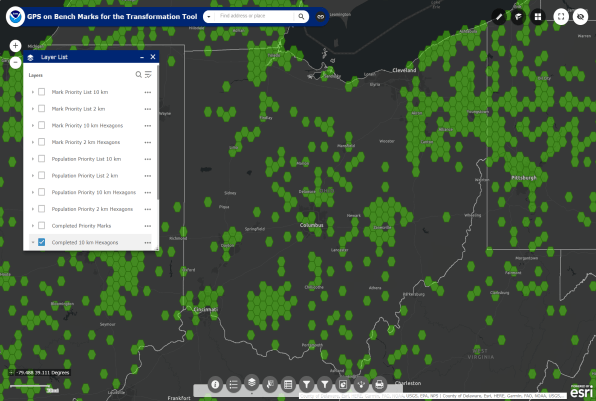 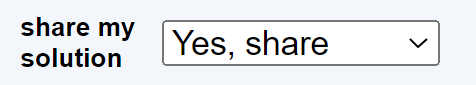 The Survey Foot is dead!

Long live the Survey Foot!

US Survey Foot was deprecated 31 December 2022… now what?!?
[Speaker Notes: We start with the SPCS83 zones as a frame of reference

NOTE that the color shading of these zones is matched to that of the Preliminary SPCS2022 Zones that follow]
What happened to the US Survey Foot?
Deprecated 31 December 2022


Which begs the question
What should you 
         be doing now?
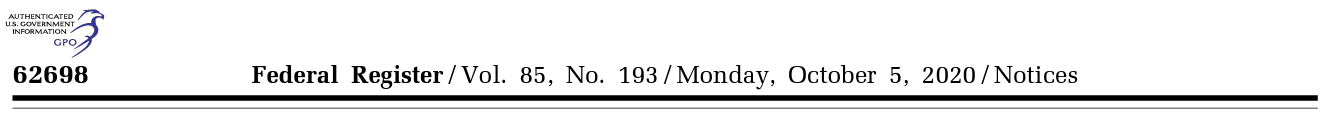 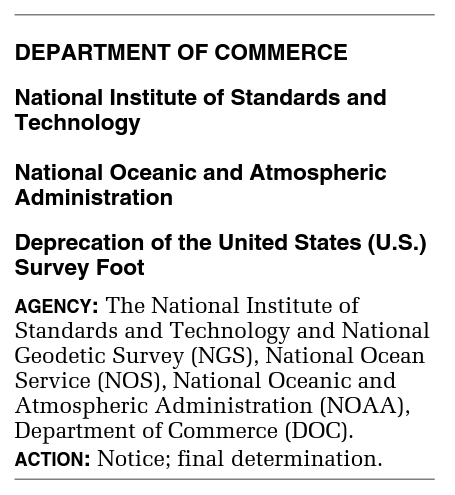 What should you be doing now?
Prepare for this along with new datums
Understand this is not enforced
Neither NIST or NGS are a regulatory agency
We support education/outreach of course
But OPUS, NCAT, etc. will not have US Survey Foot options/output in SPCS2022 zones
2 parts per million (ppm)?
1,000,000.00 sft = 999,998.00 ift
10,000,000.00 sft = 9,999,980.00 ift
1,000.00 sft = 999.998 ift (can you measure that?)

International  1 ft = .3048 m
US  1 ft = .30480061 m (approx.)
The Survey Foot is dead!

Long live the Survey Foot!

US Survey Foot was deprecated 31 December 2022…
But will always be available in NGS tools for NAD83 and NAD27
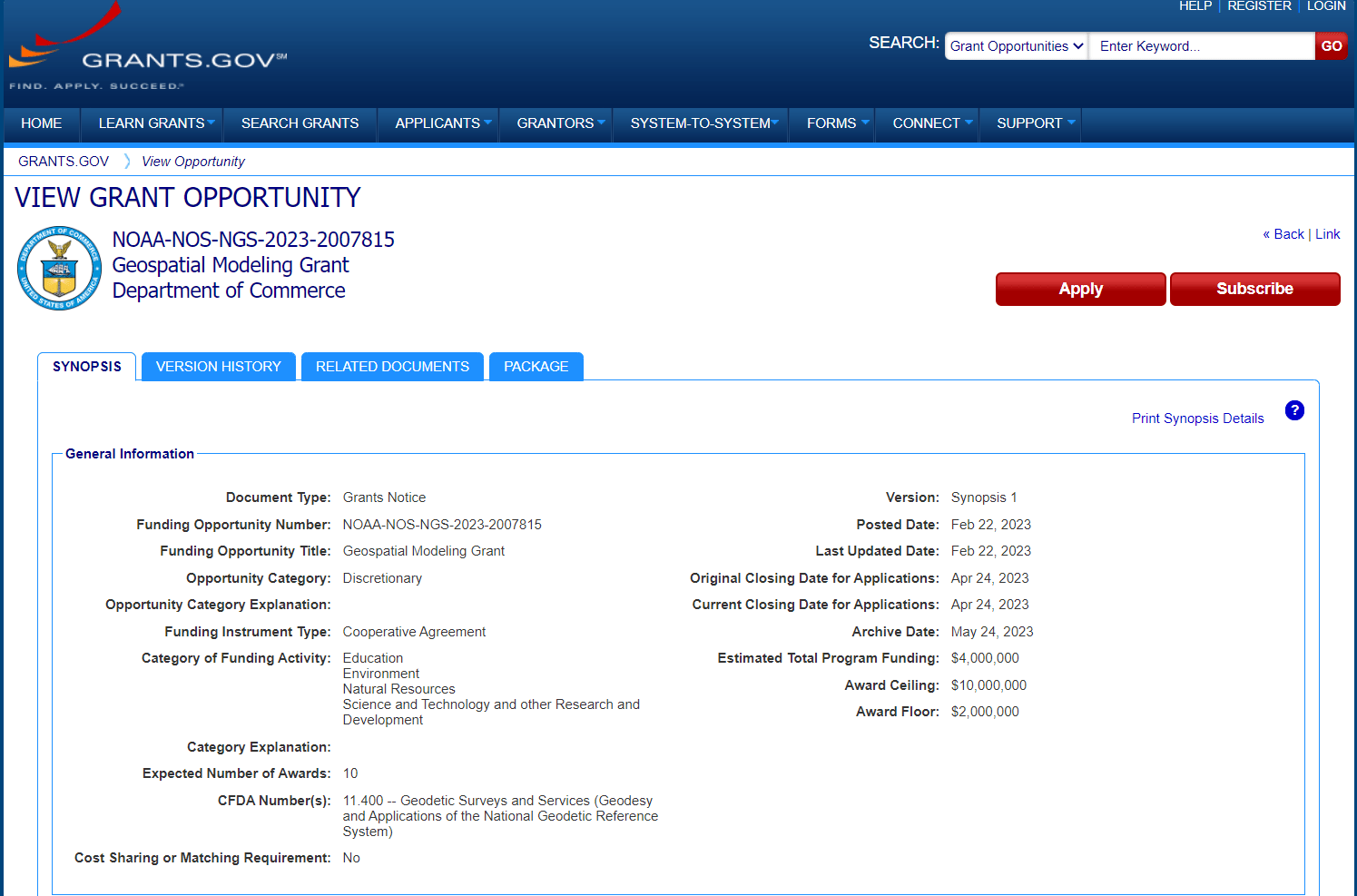 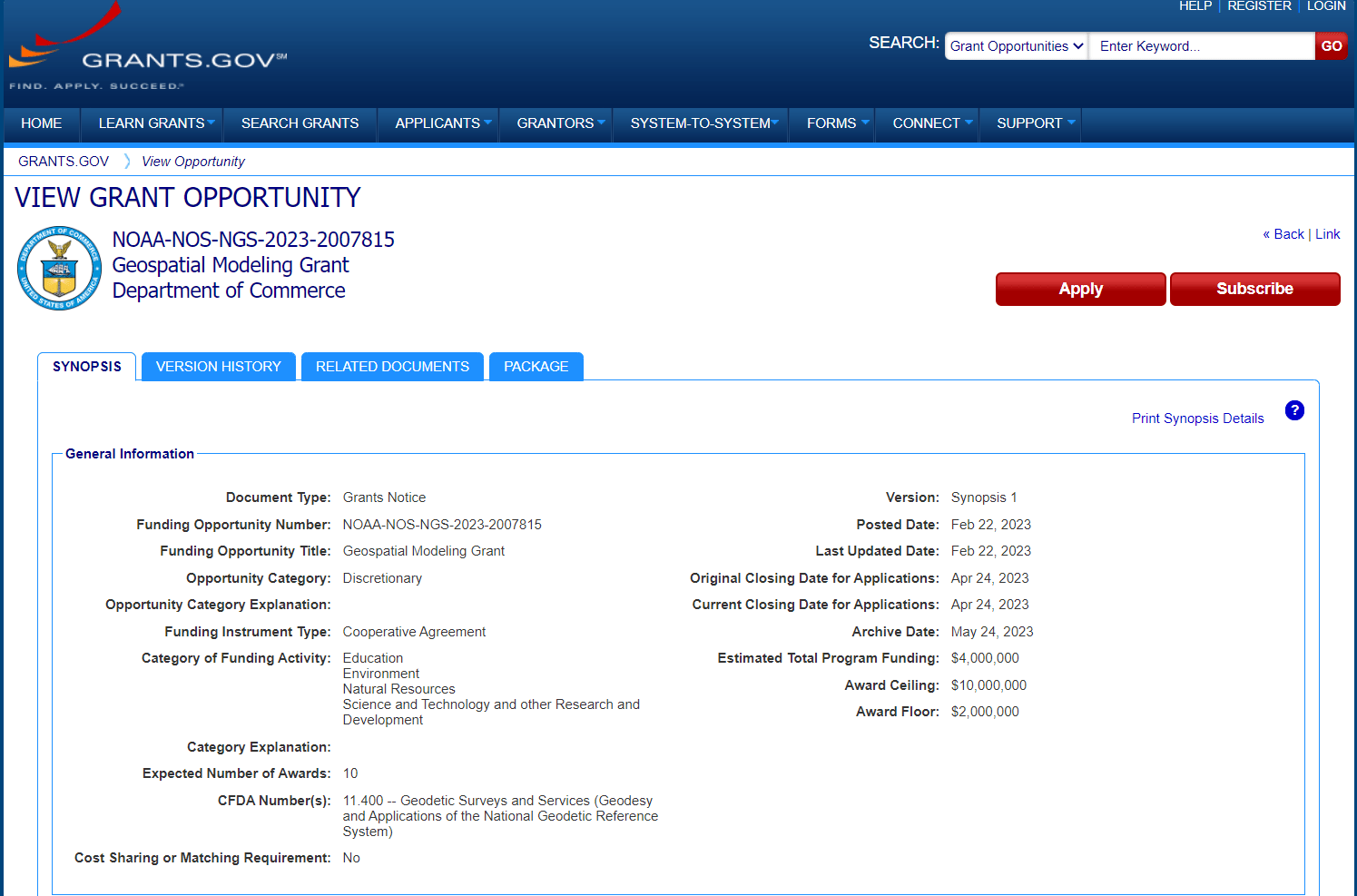 [Speaker Notes: Eligible funding applicants for this competition are institutions of higher education, state, local and Indian tribal governments. 

The purpose of this notice is for us to solicit grant proposals to implement activities that modernize and improve the National Spatial Reference System (NSRS) and advance the science of geodesy in the United States. 

NOAA encourages proposals submitted in response to this announcement to include student collaboration and education.]
Jeff Jalbrzikowski, P.S., GISP, CFS
Appalachian Regional Geodetic Advisor

jeff.jalbrzikowski@noaa.gov
240-988-5486
https://www.ngs.noaa.gov/ADVISORS/

use any major search engine: “NGS advisors”